Муниципальное дошкольное образовательное учреждение «Детский сад № 20 комбинированного вида»г.о.Саранск
МЕТОДИЧЕСКАЯ СЛУЖБА
(из опыта работы)


Подготовила: Шлычкова Ольга Васильевна
старший воспитатель 
высшей квалификационной категории
Саранск, 2013 г.
«Всё, что выходит за пределы рутины и в чём заключается хоть йота нового, обязано своим происхождением творческому процессу».Л.С. Выгодский
Вашему вниманию предлагается 
опыт методической работы 
в рамках инновационной 
деятельности по теме: 
«Краеведческий аспект 
культурологического 
воспитания детей 
дошкольного возраста»
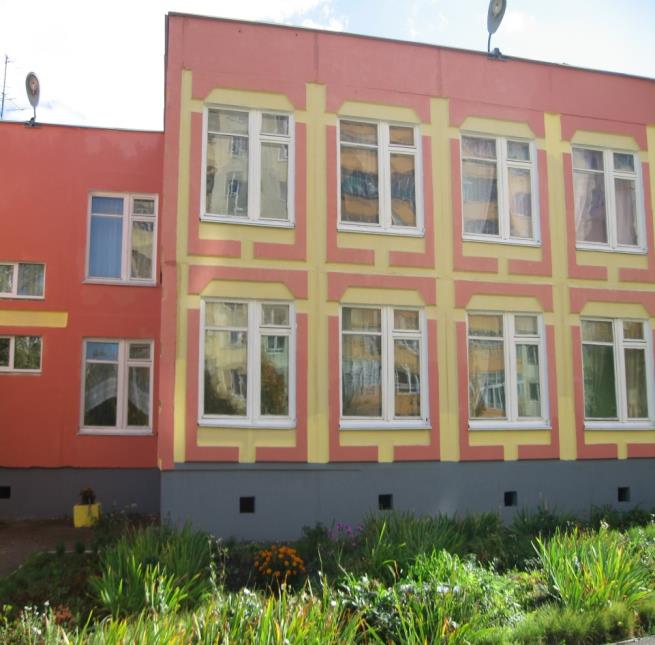 Качество образования как стратегия 
повышения профессионализма педагогов
Кадровый потенциал.

Материально-техническое
оснащение.

Мотивационное 
обеспечение.
Содержание воспитательно-образовательного процесса.
Инновационная деятельность.
Методическая поддержка начинающих педагогов.
Распространение педагогического опыта.
Направления
Формы, технологии,
методы
Ресурс
Модель методической службы ДОУ
Функции
Цель, задачи
Субъекты 
методической службы
Воспитанники
Педагоги
Родители
Результат
Цель создания методической службы:
Создание условий роста профессионального мастерства педагогов; 
Повышение мотивации на самосовершенствование в процессе творческо-поисковой деятельности, стимулируемой новой моделью методической службы;
Обеспечение качества образовательных услуг.
Субъекты методической службы:
Педагогический совет.
Функции: планирование, 
экспертиза, принятие решений.
Творческая группа.
Функции: изучение, разработка, обобщение материалов и т.д.
Методический совет.
Функции: диагностическая, 
информационная, научно-
исследовательская,
организационная, 
образовательная.
Временные исследовательские, 
проектные микрогруппы.
Функции: изучение, разработка, реализация на практике.
Методический
кабинет
Творческие лаборатории.
Функции: организация, анализ,
 коррекция, стимулирование.
Старший воспитатель.
Функции: планирование, 
педагогическая 
деятельность, первичная
экспертиза и т.д.
Центр сбора педагогической
                   информации
Центр повышения квалификации            педагогов
Центр анализа и обобщения
Научно-методический центр
Методический кабинет – это:
Нормативные документы, педагогическая
и методическая литература, передовой
педагогический опыт и т.д.
Обеспечение творческой работой,
Самообразование, совершенство-
вание педагогического мастерства.
Анализ и обобщение опыта методической работы, накопленного в образователь-
ном учреждении.
Методическое
сопровождение
педагогов.
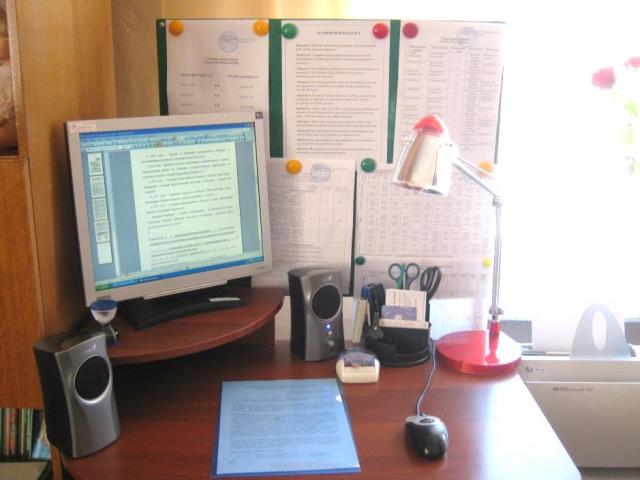 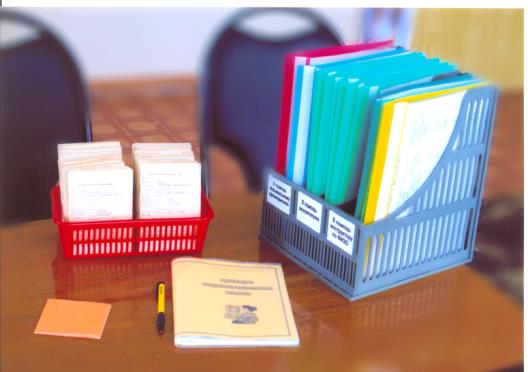 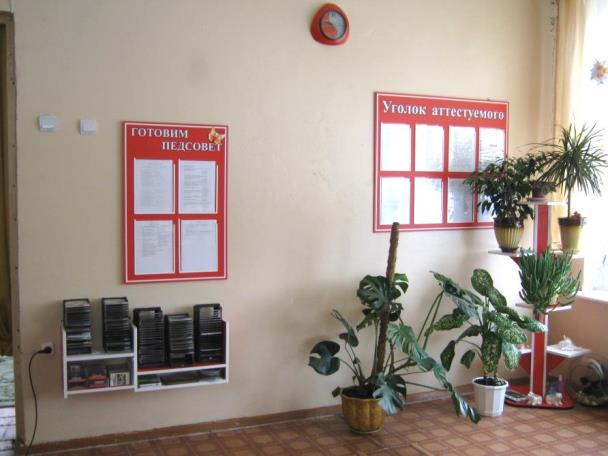 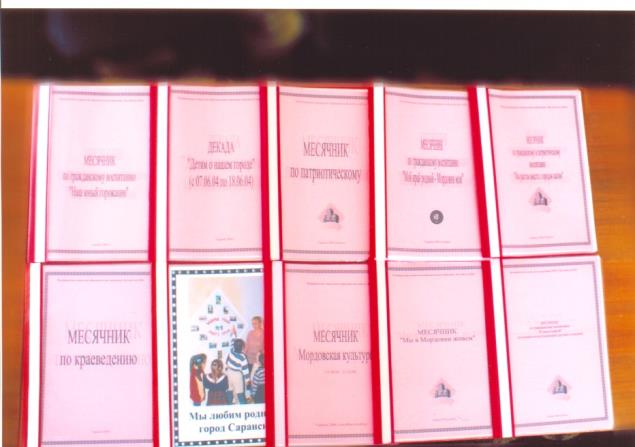 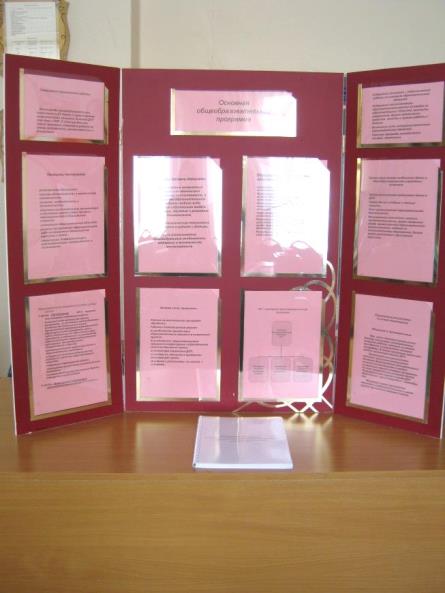 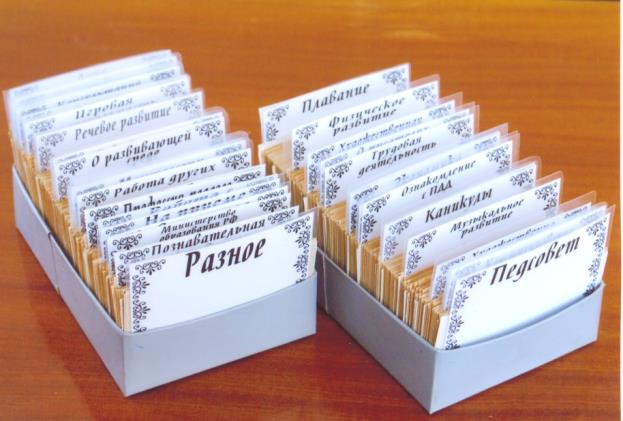 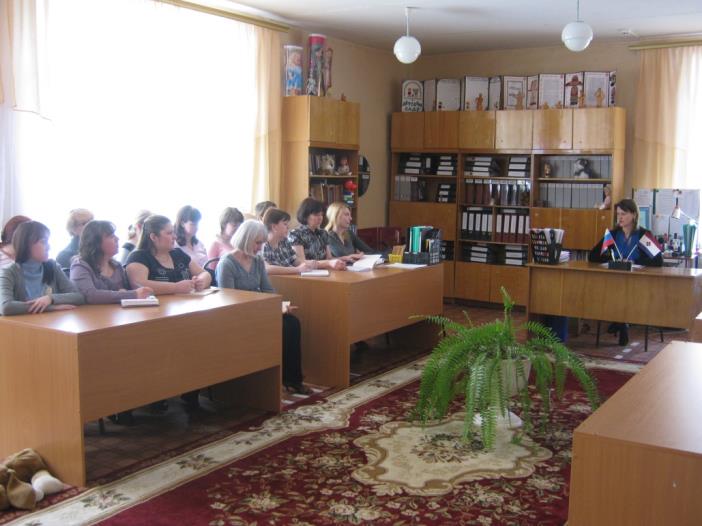 Локальные акты, регламентирующие деятельность методической службы
Положение о методической службе Учреждения.
Положение о педагогическом совете Учреждения.
Положение о методическом совете Учреждения.
Положение о методическом кабинете ДОУ.
Положение о творческой группе педагогических работников по изучению новых технологий и их внедрению в образовательный процесс МДОУ «Детский сад № 20 комбинированного вида».
Положение о форме профессионального объединения педагогов Творческая лаборатория».
Положение об инновационном учреждении.
Положение об аттестации педагогических работников Учреждения.
Положение о смотрах и конкурсах, проводимых в Учреждении и др.
3
5
2
4
1
Задачи методической службы в осуществлении инновационного направления
Поиск и создание оптимальных педагогических
 условий, обновление содержания и форм 
осуществления воспитательно-образовательного
процесса через краеведческий аспект.
Создание  авторских технологий инновационного содержания.
Апробирование нового содержания 
технологии.
Формирование единого информационного поля
общей нравственной культуры детей.
Распространение передового педагогического  опыта, новаторских идей.
1
4
2
3
Формирование и разработка методической базы.
Создание методической службы для проведения и координации работы проекта.
Мониторинг воспитательно-образовательного процесса по теме проекта.
Обогащение предметно-развивающей среды.
I этап(2006-2008гг.)Аналитико - организационный
Предметно – развивающая среда
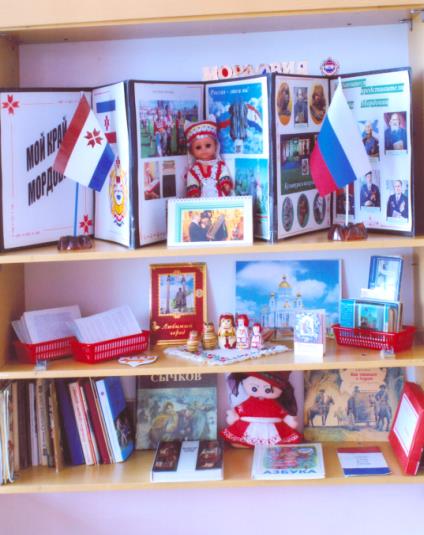 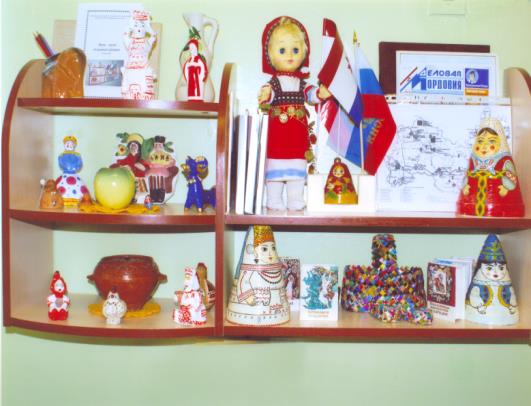 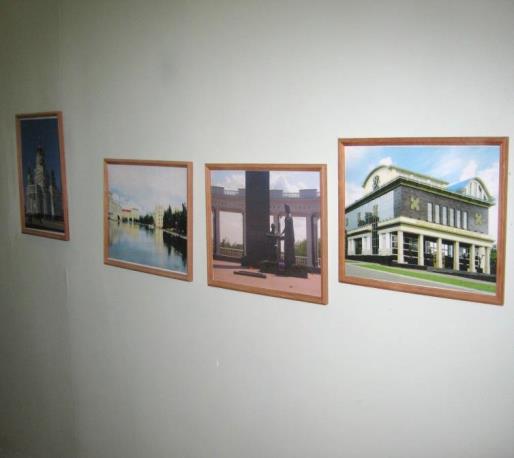 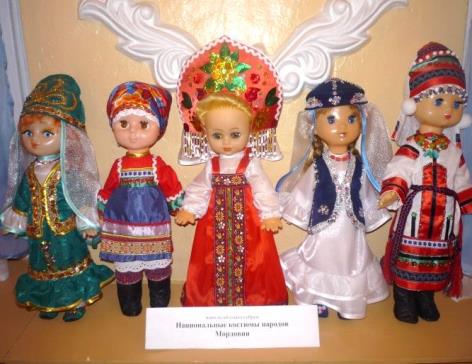 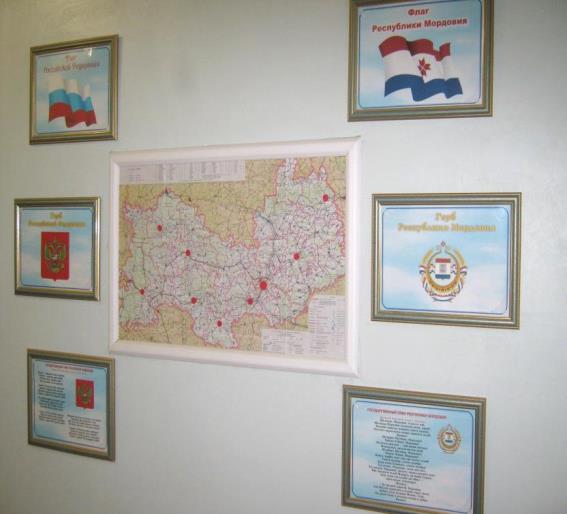 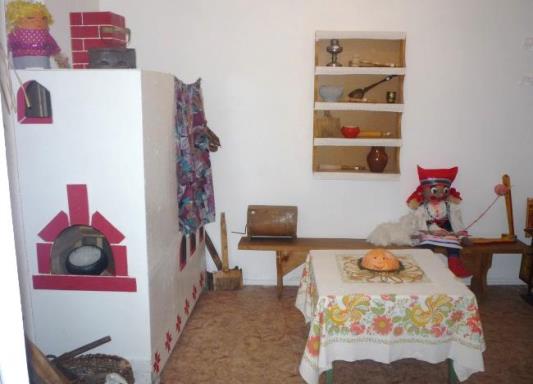 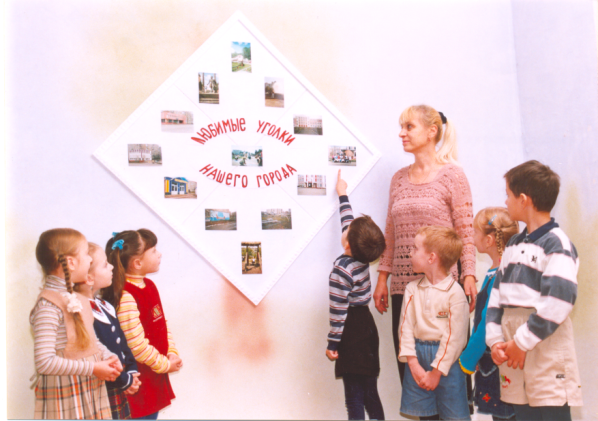 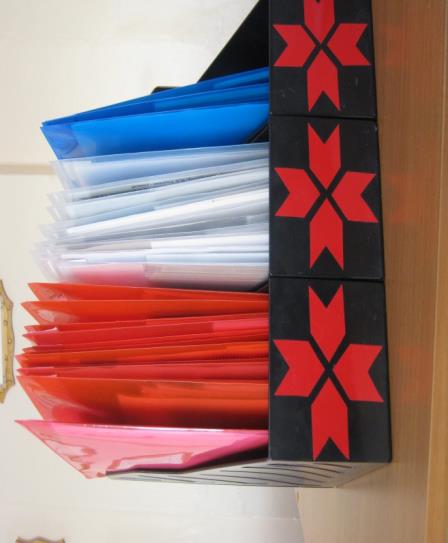 II этап (2008-2010 гг.)Практический
Создание творческой лаборатории.
  Апробация разработанной системы.
   Инструктивно-коррекционная работа с педагогами, проводившими  апробацию.
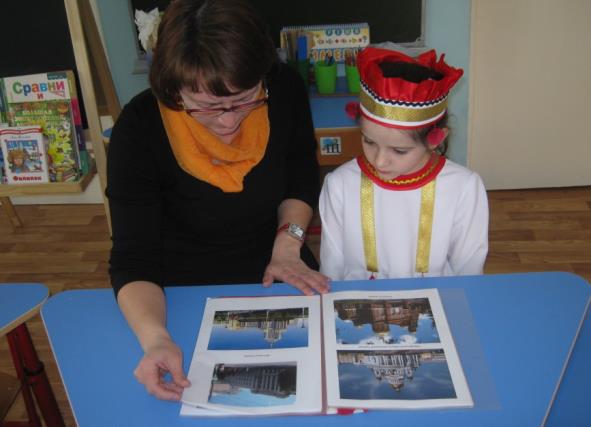 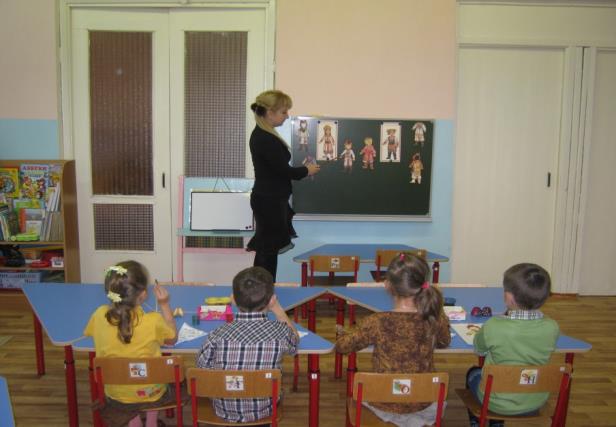 «Саранск – 
Театральный»
Подпроекты
Мини-музей «Националь-ные костюмы Мордвы»
Text
История 
Образования
Саранска
«Саранск – 
Спортивный»
Архитектура
родного
города
Text
Музыкальная
 культура
Мордовии
Знаменитые
люди
Мордовии
Text
Text
Использование проектного метода в инновационной деятельности
«Знакомим
 дошкольников
с родным
городом»
Декоративно-
Прикладное
Искусство
Мордвы
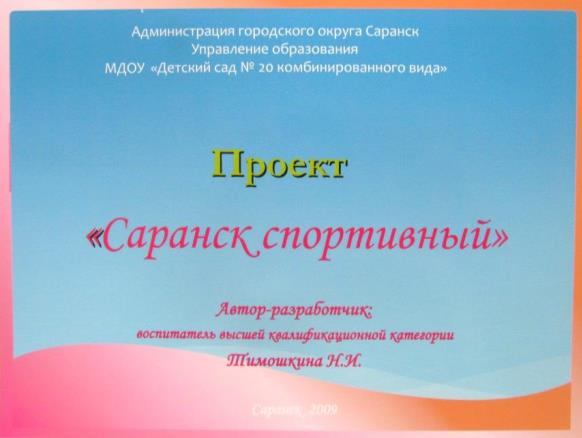 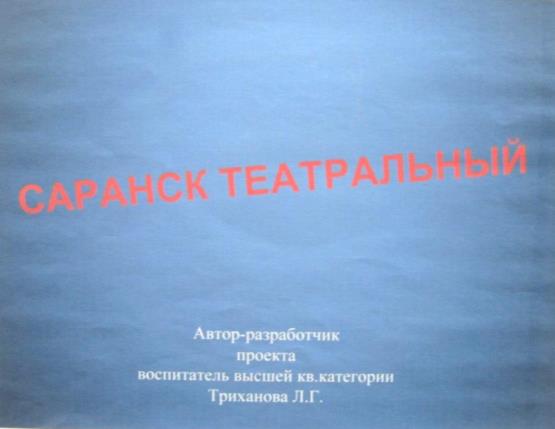 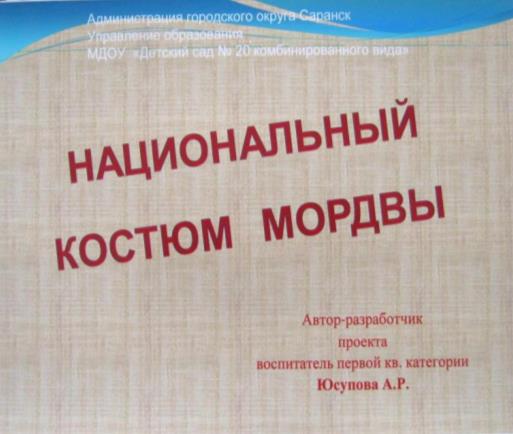 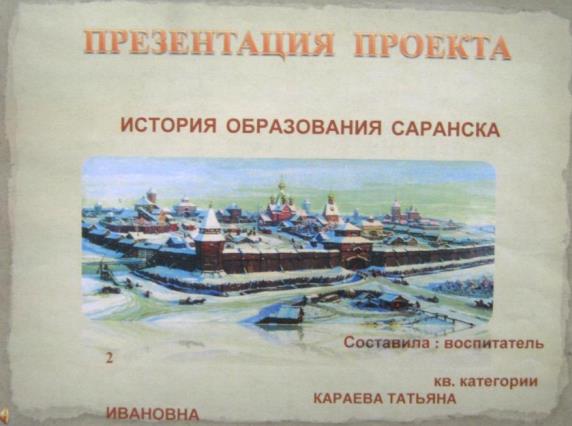 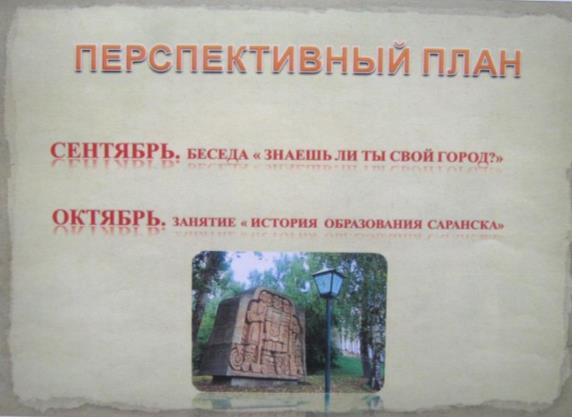 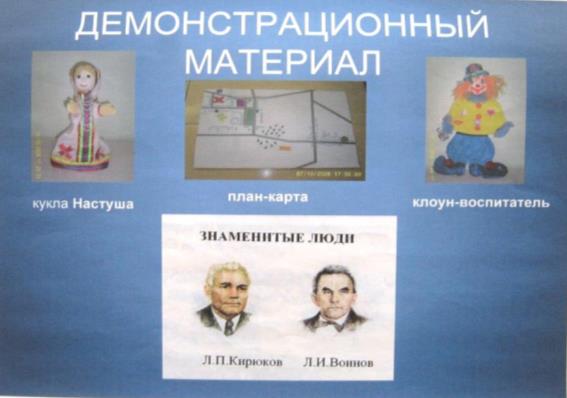 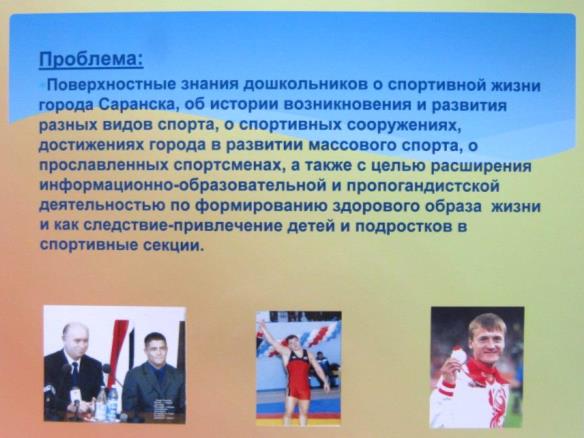 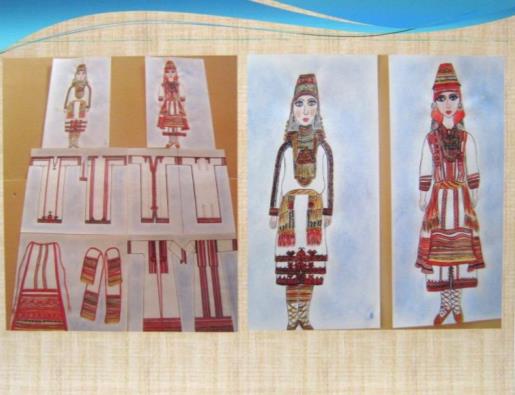 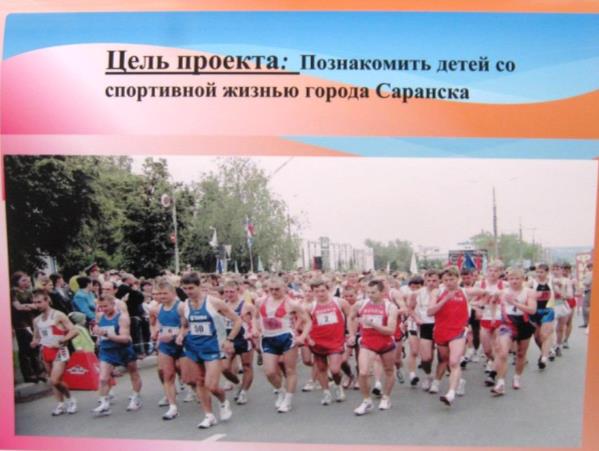 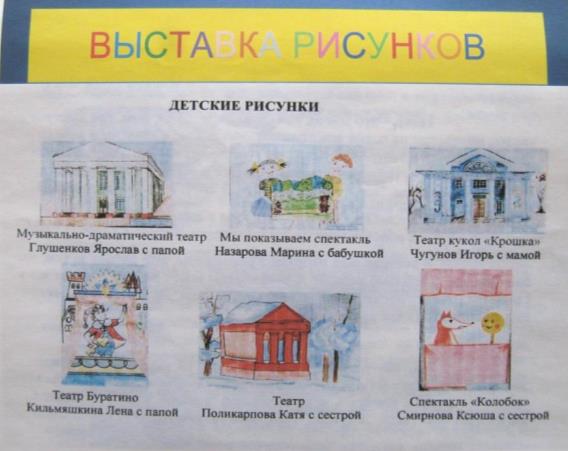 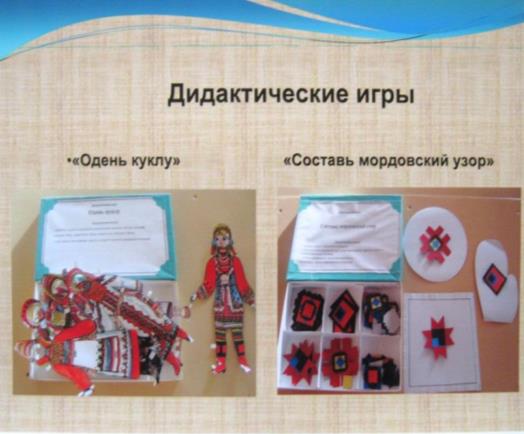 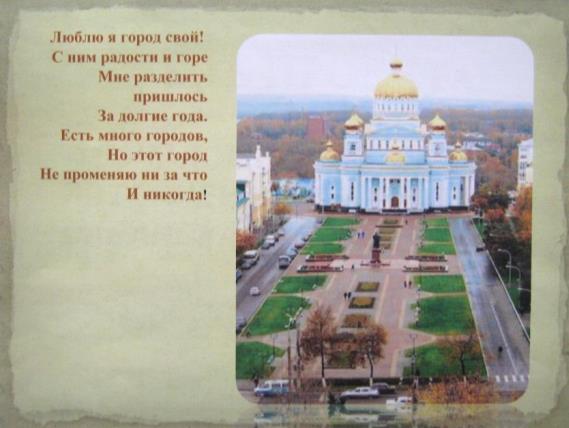 IIIэтап (2010-2011 гг.)Обобщающий
Обобщение и систематизация 
     накопленного опыта 
     по проектной деятельности.
Издание методического пособия 
по ознакомлению дошкольников 
с городом Саранском.
Презентация методического 
     пособия.
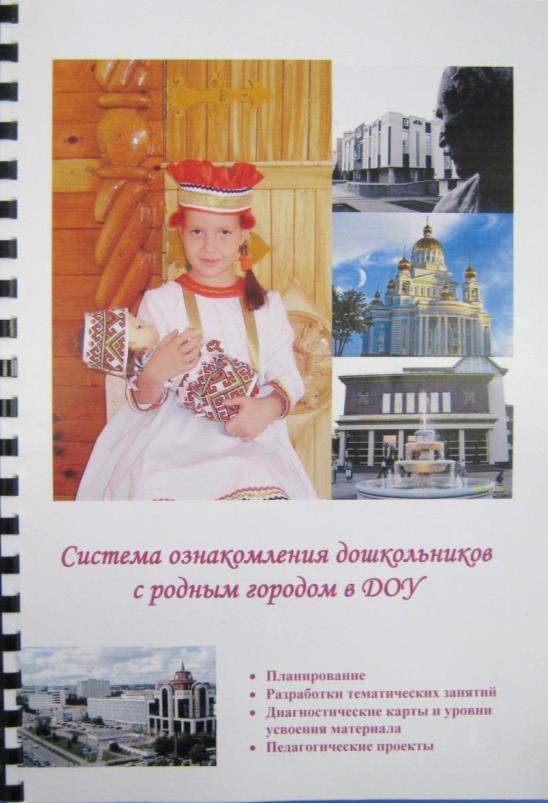 Формы работы
Формы методической работы с кадрами
Методические
выставки
Консультации
Педагогический
совет
Семинар-
практикум
Тематический
клуб
Взаимопосещения
Литературная
газета
Школа молодого
воспитателя
Стажёрская
площадка
Творческое
портфолио
Календарь
знаменательных дат
Мастер-класс
Смотры-конкурсы
Презентации
Тематический клуб «Мой любимый город Саранск»
Площади и улицы города Саранска.
Народы, проживающие на территории г.Саранска.
Охрана здоровья в республике Мордовия.
Мордовское музыкальное искусство как средство воспитания детей в ДОУ.
Знакомство с именем защитника Отечества Ф.Ушаковым.
Народные обрядовые праздники.
Досуг в городе Саранске.
Библиотеки города Саранска.
Мой родной город Саранск.

      Периодичность проведения заседаний: 1 раз в месяц
Теоретическая часть
Выступления.
Беседы.
Дискуссии.
Презентации.

(продолжительность 10-15 минут)
Структура клуба
Заключительная часть
Подведение итогов.
Памятки.
Рекомендации.
Литература.
Практическая часть
Занятие.
Мастер-класс.
Развлечение.
Драматизация.

(продолжительность 35-40 минут)
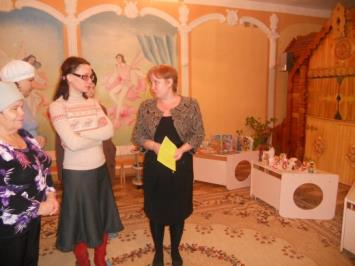 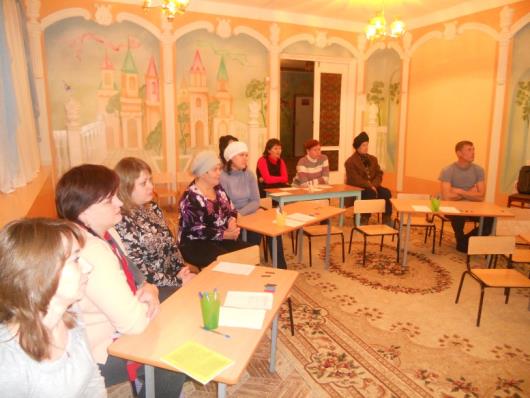 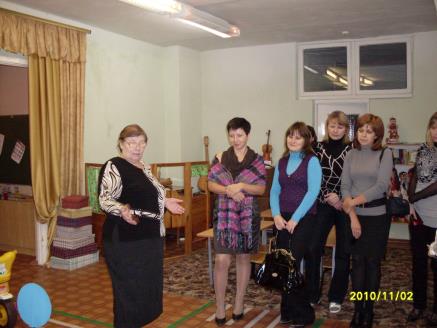 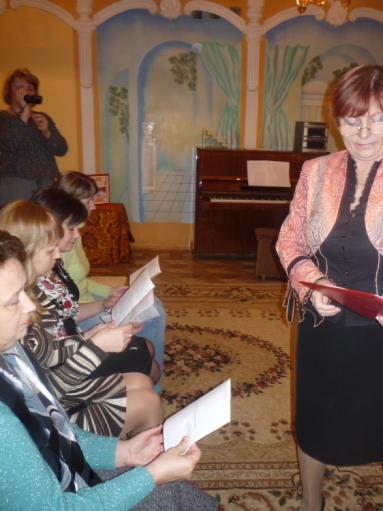 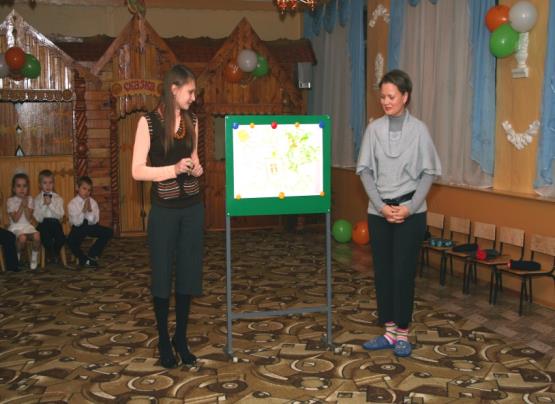 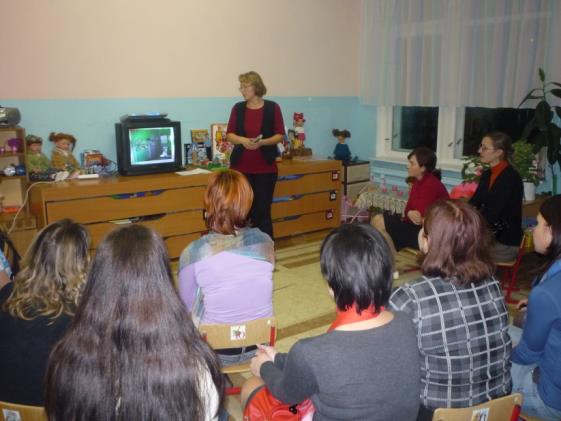 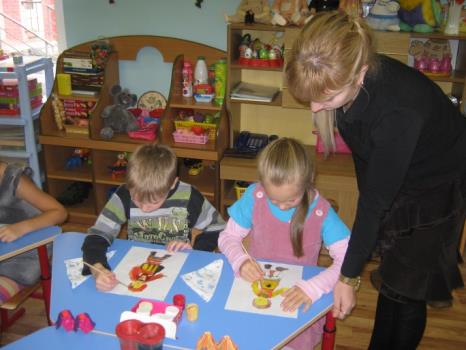 Литературная газета
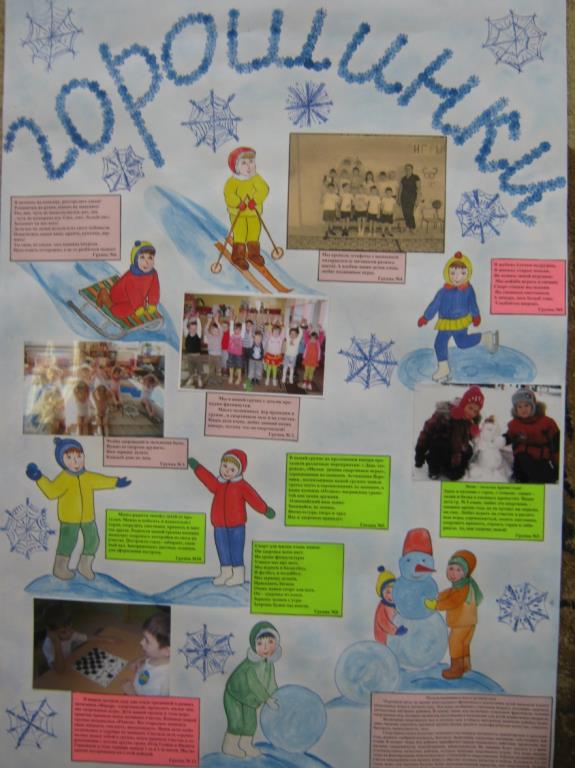 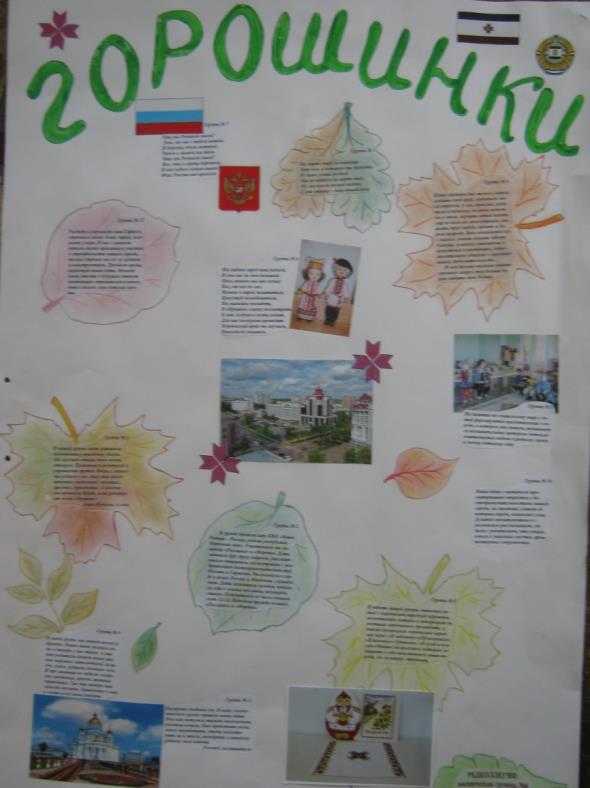 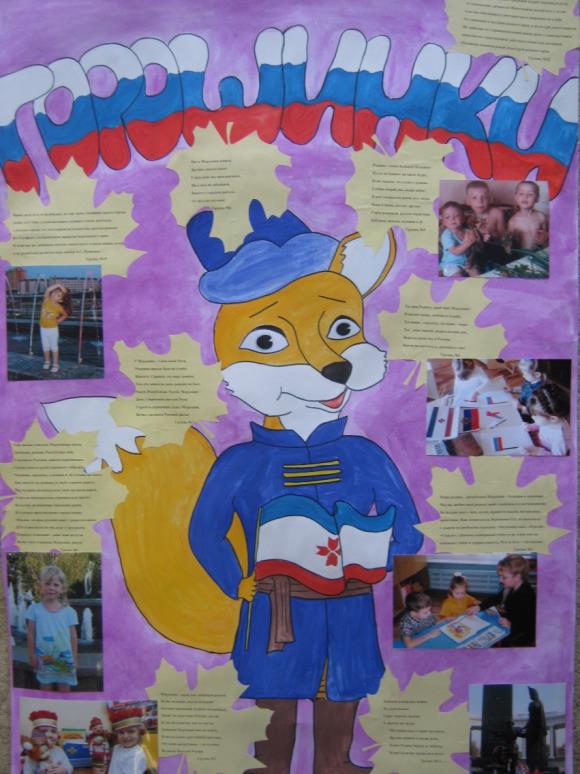 Календарь «Знаменательные события и памятные даты».
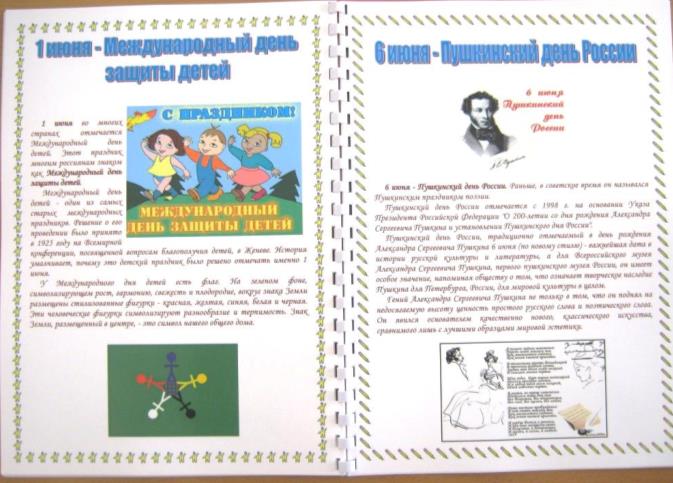 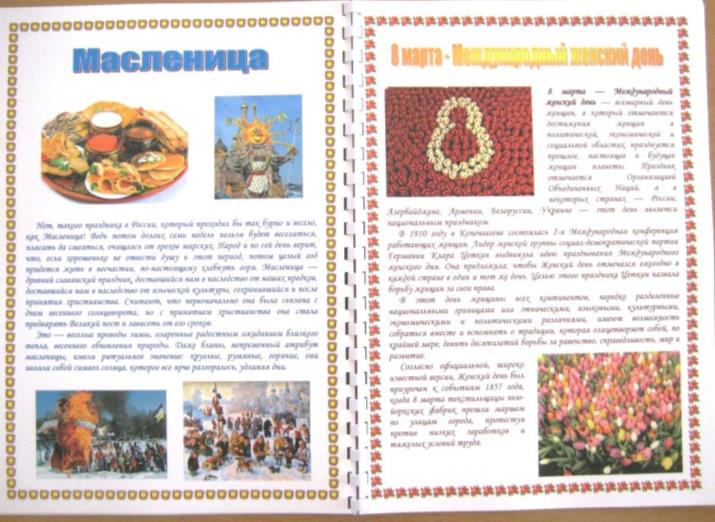 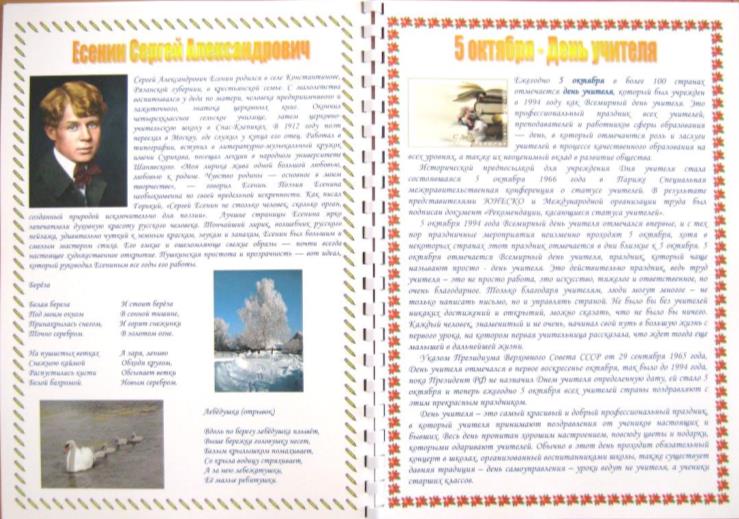 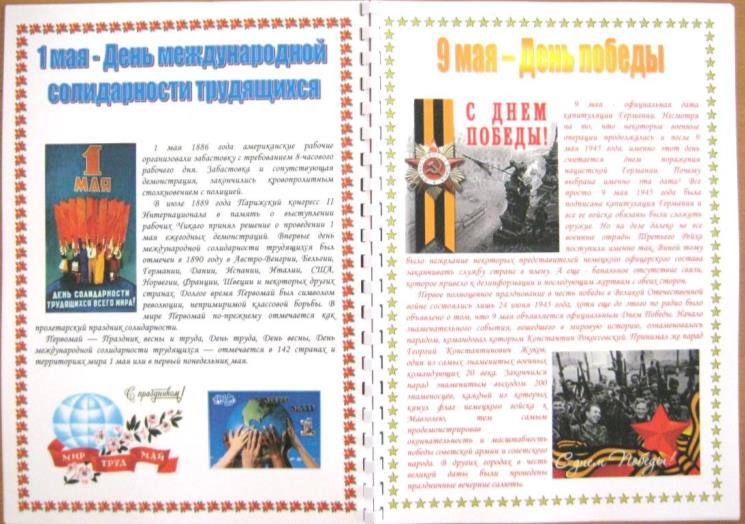 Творческое портфолио педагогов и воспитанников
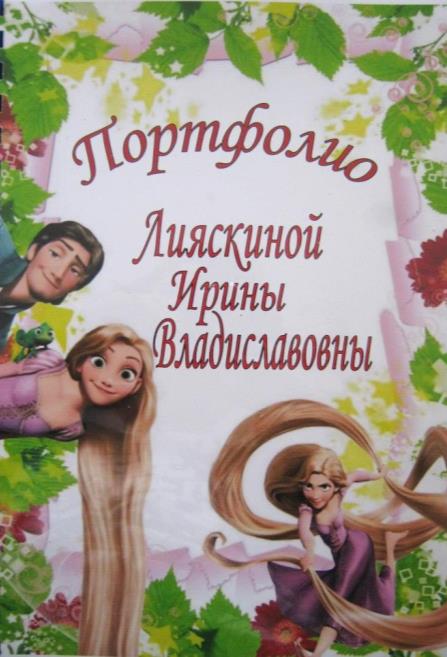 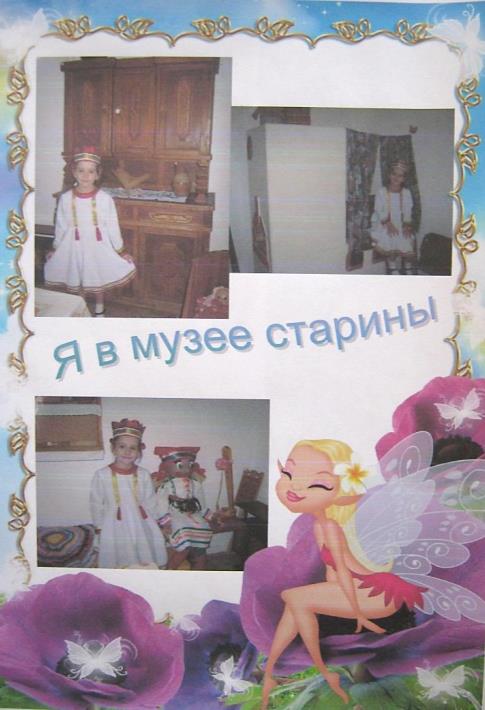 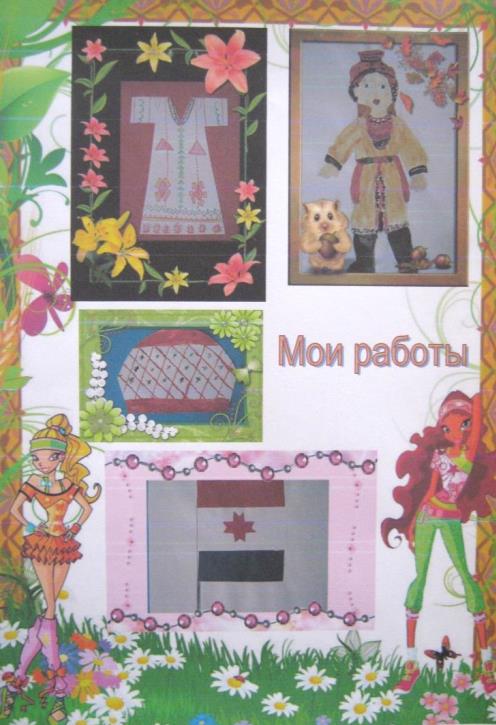 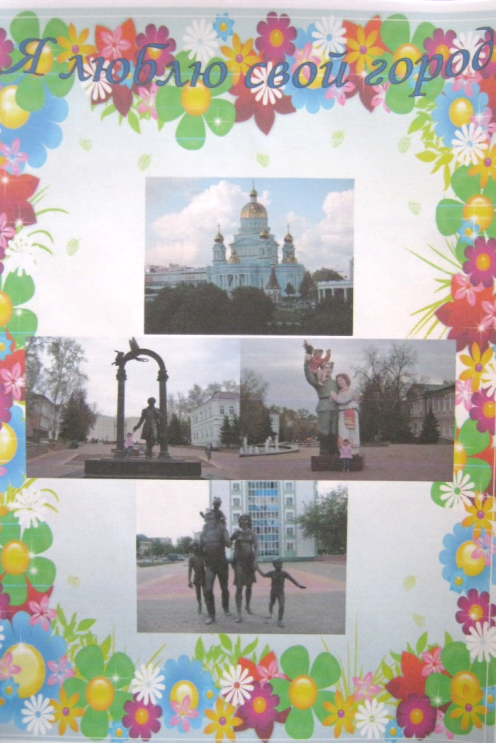 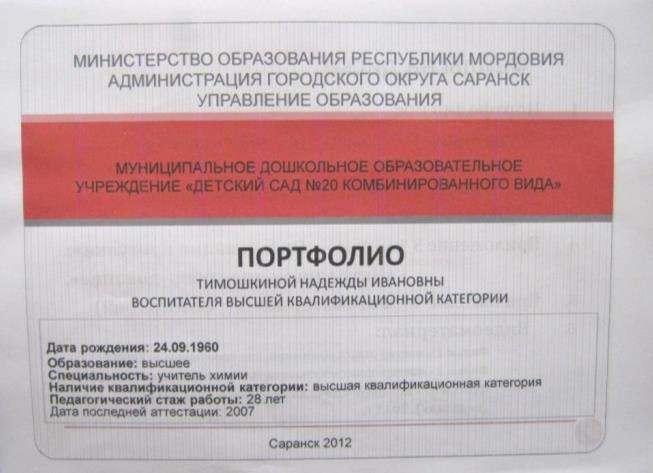 Анализ выполнения программы по ознакомлению детей дошкольного возраста с родным городом
2010-2011уч. год                                        2011-2012 уч.год         количество детей: 178                               количество детей:189
Участие воспитанников в городских и республиканских конкурсах.
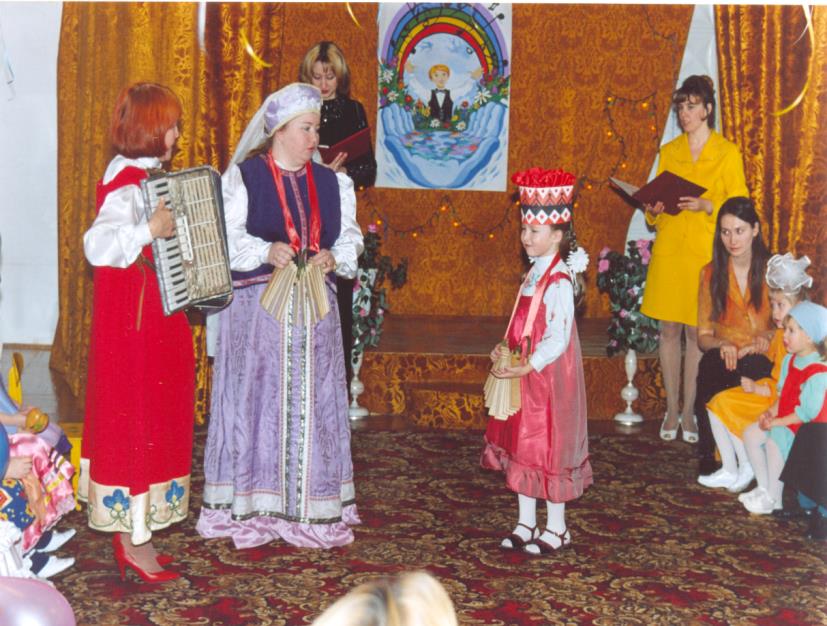 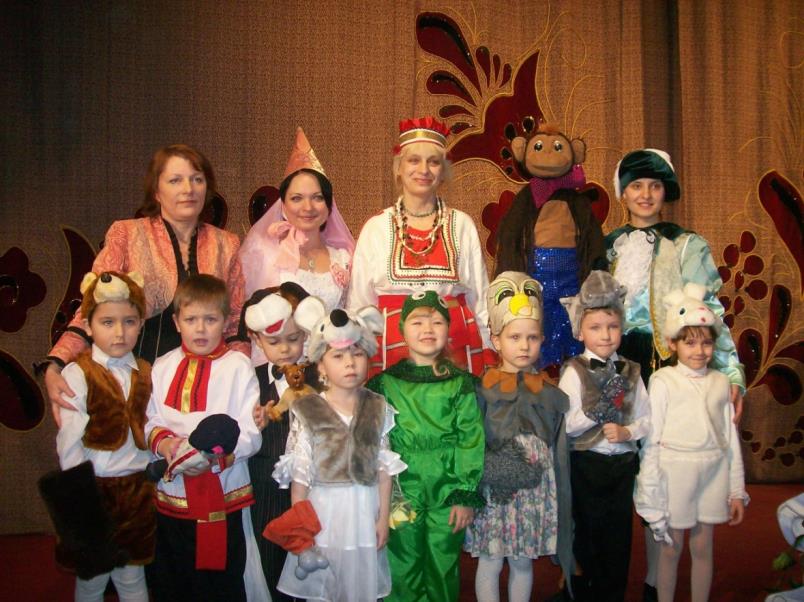 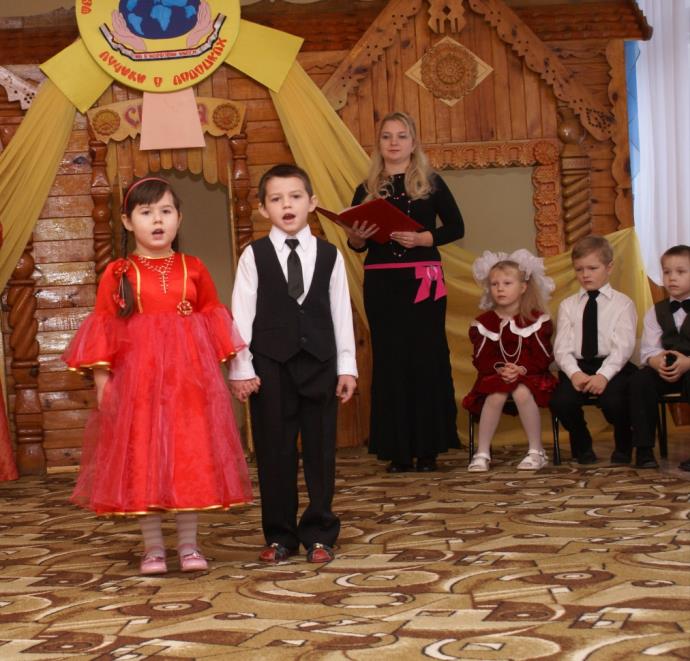 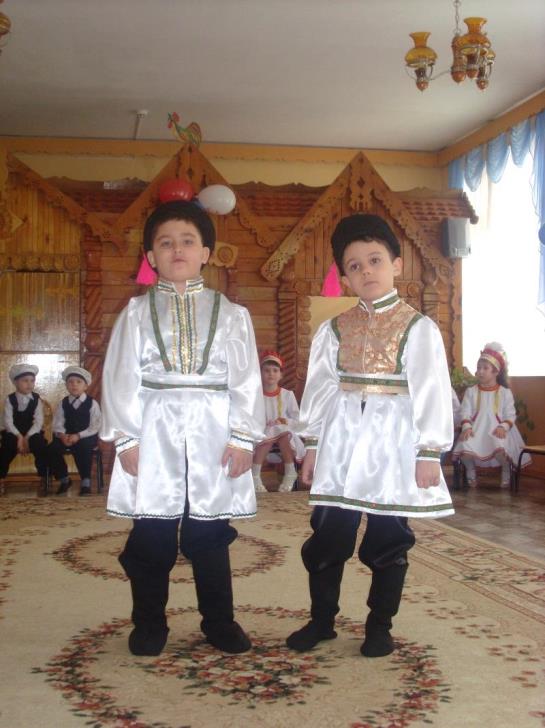 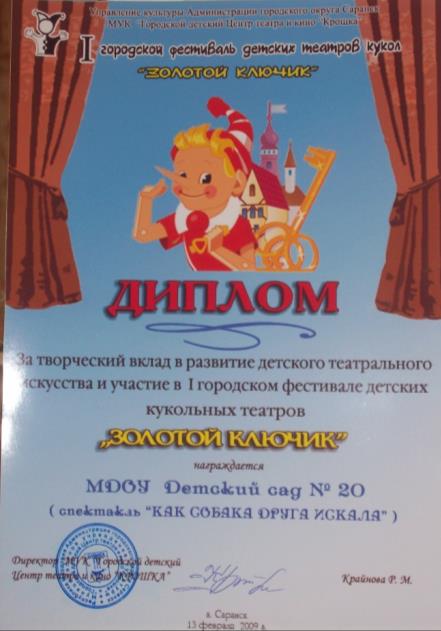 Результаты анкетирования «Оценка деятельности ДОУ»В анкетировании участвовало 198 человек.
Результаты прохождения курсов повышения квалификации педагогов, аттестация
Закончили курсы повышения квалификации
Учатся в ВУЗах
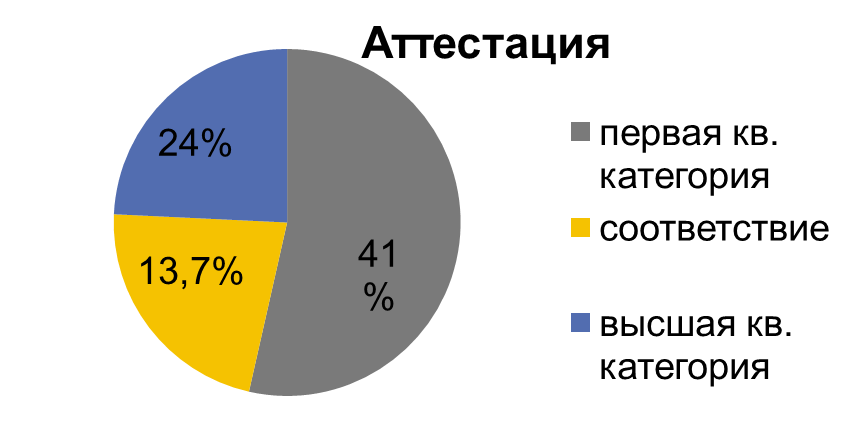 Распространение педагогического опыта
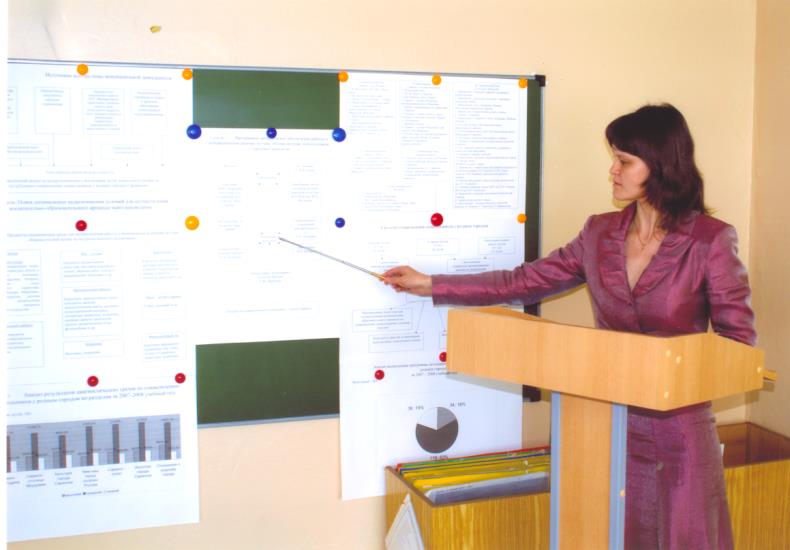 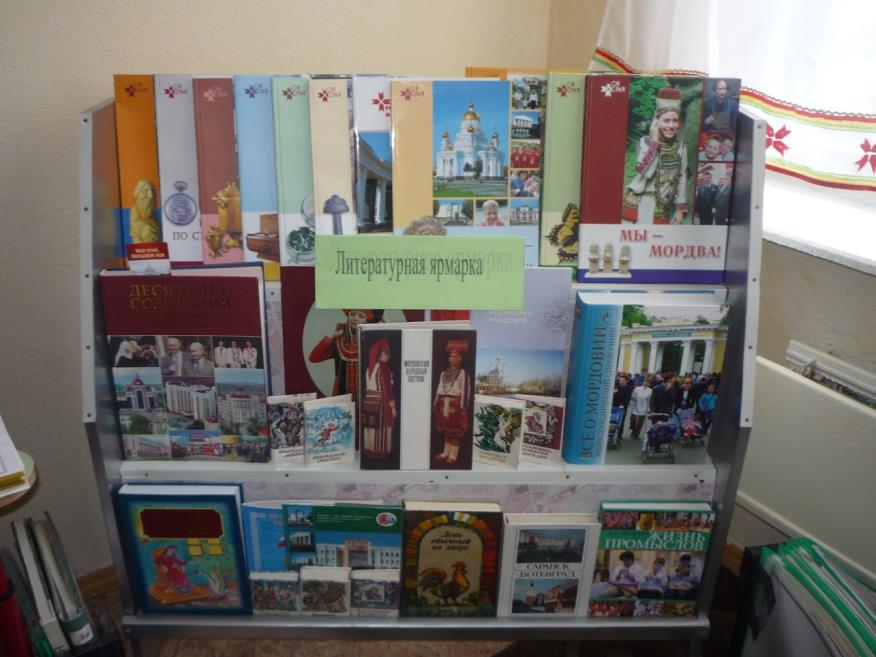 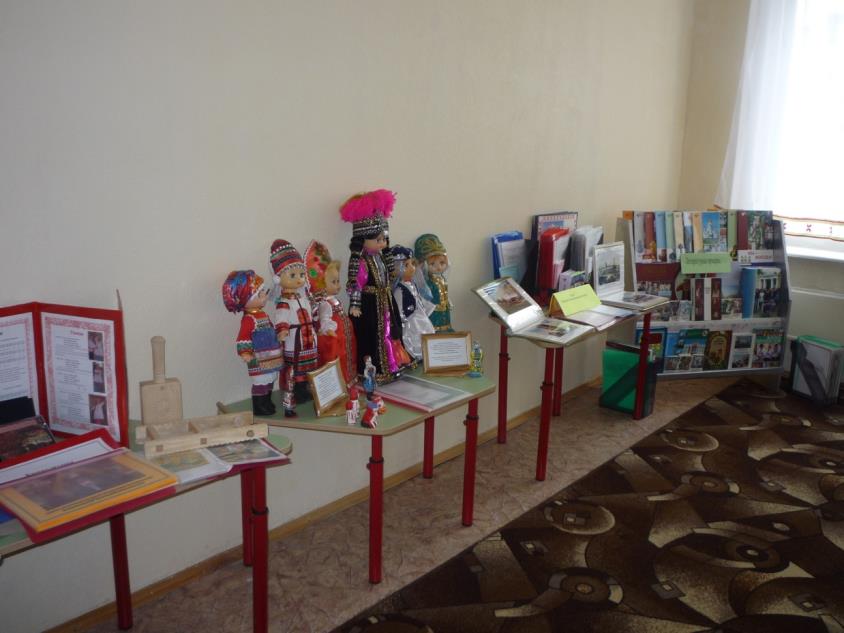 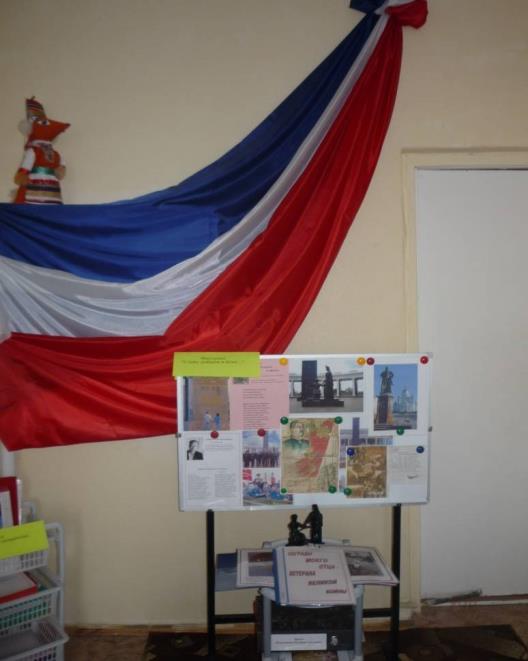 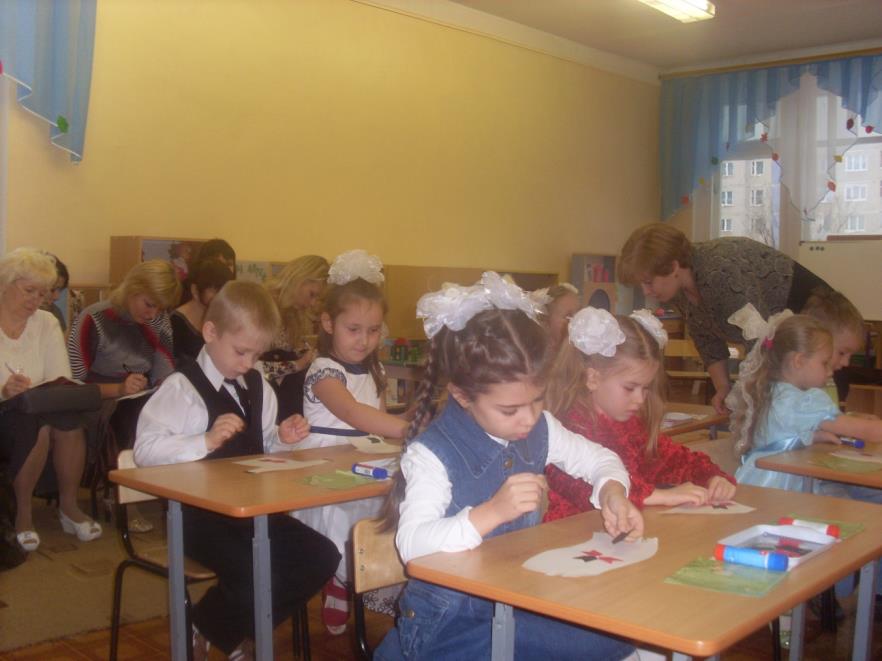 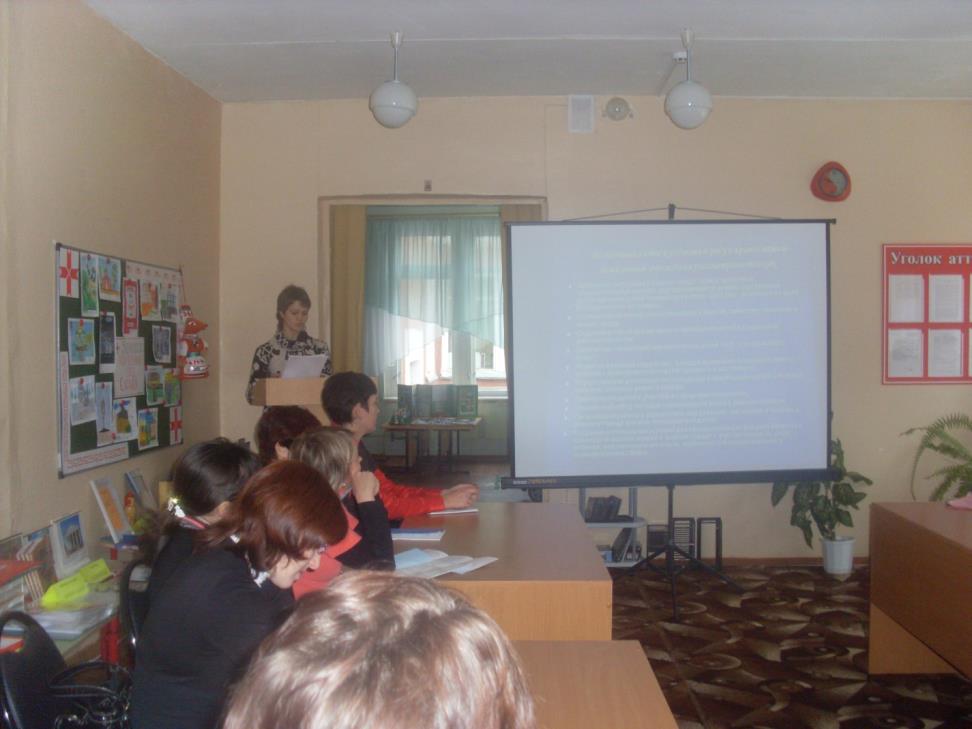 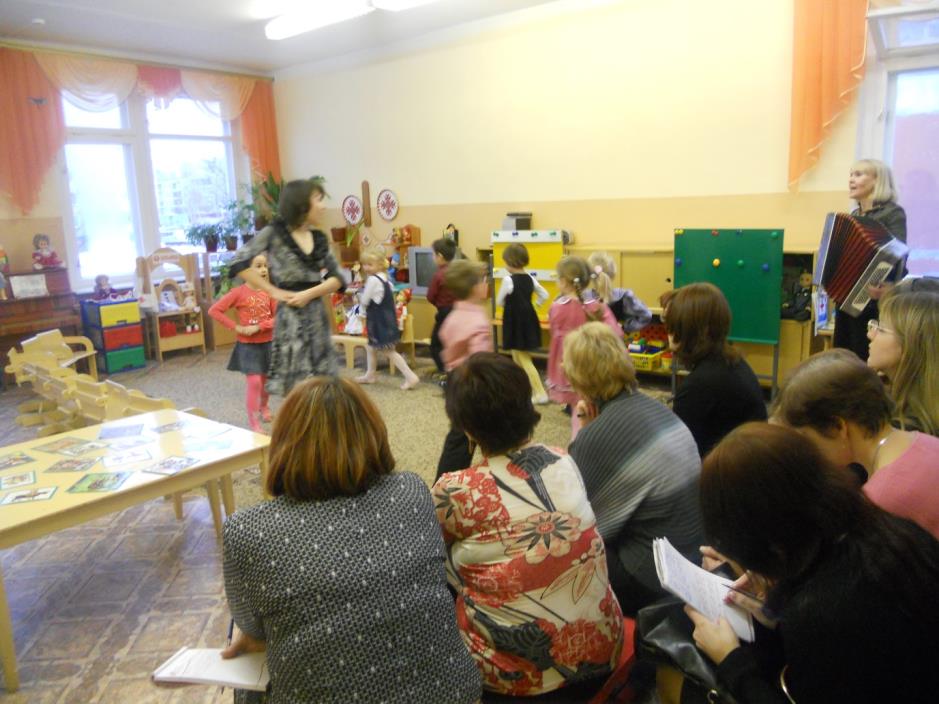 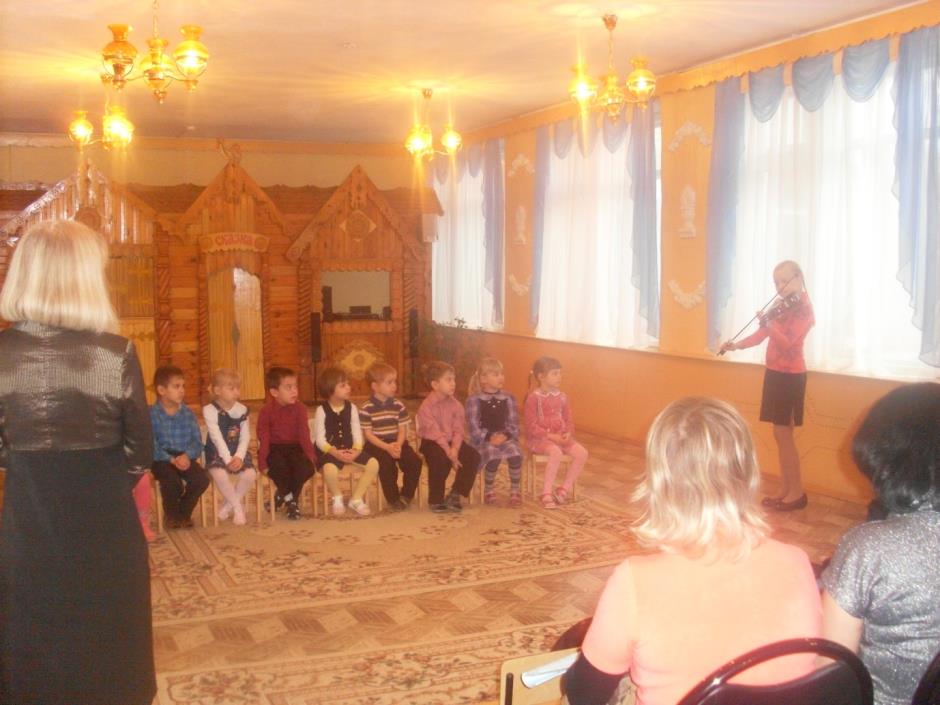 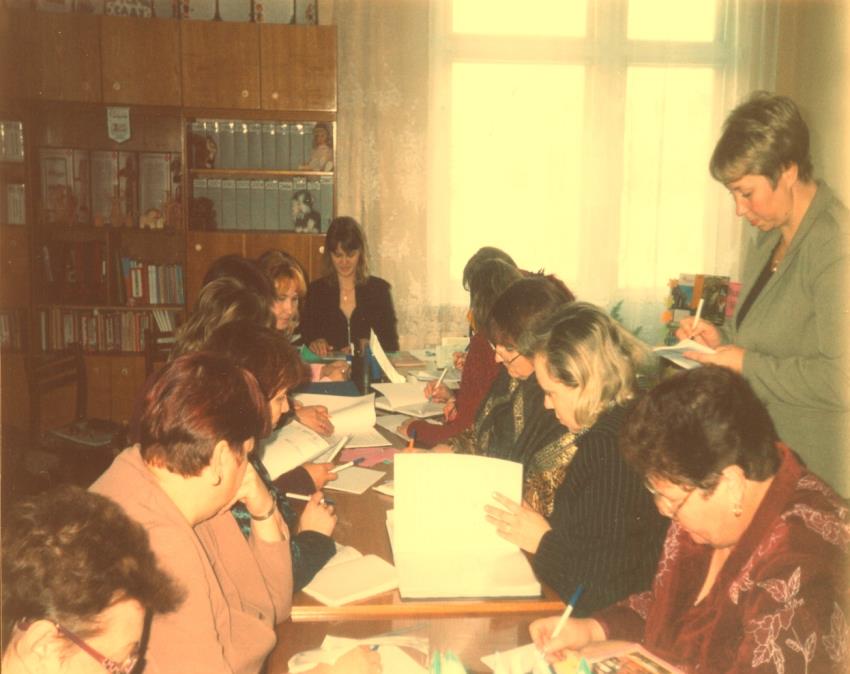 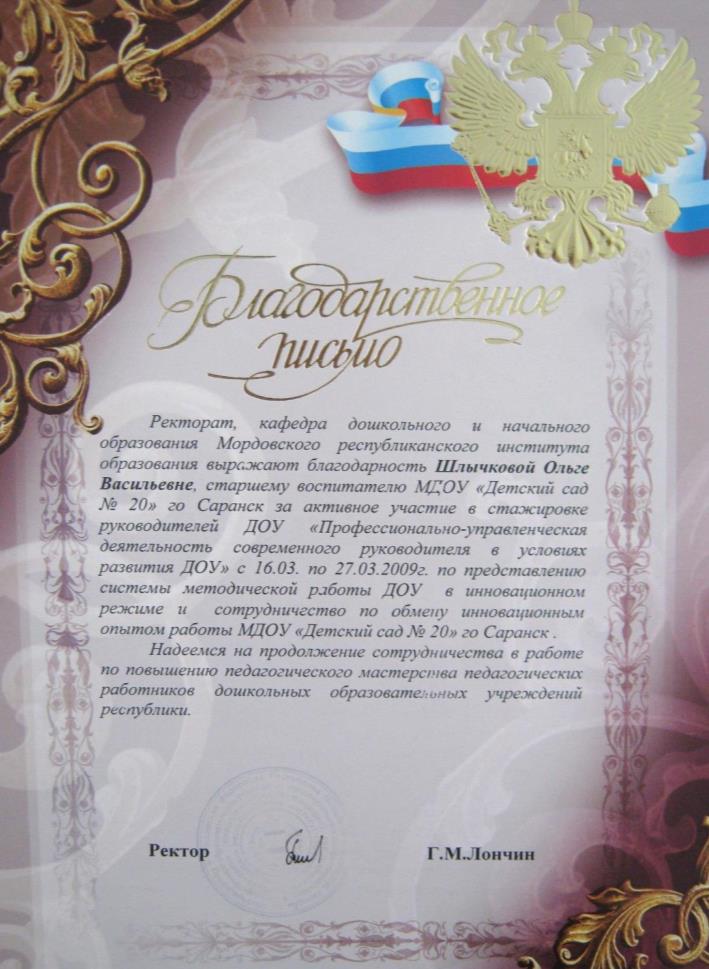 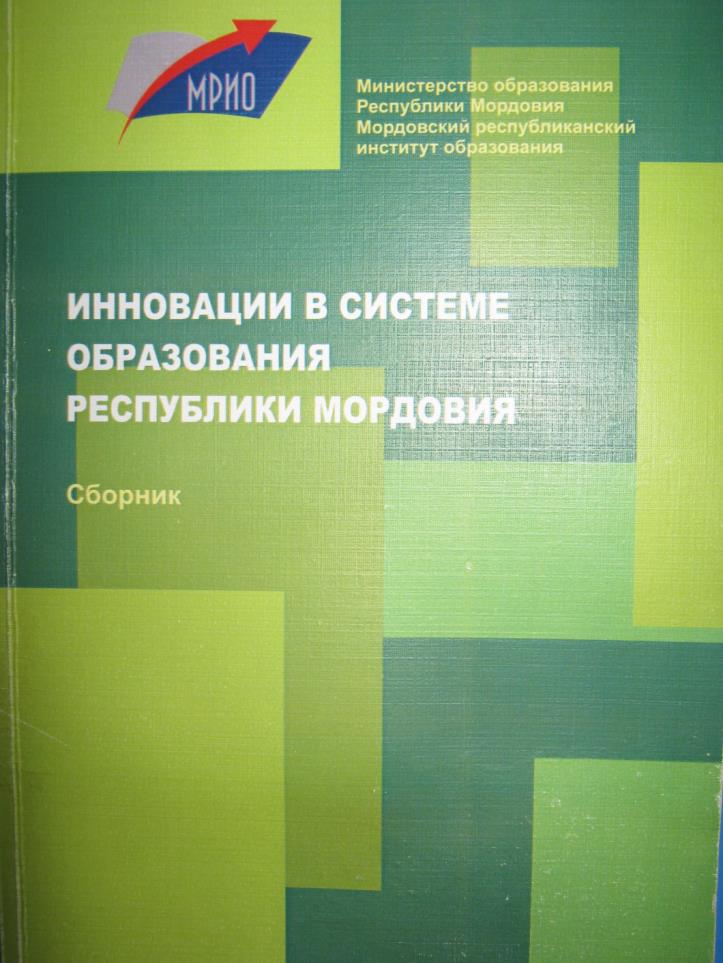 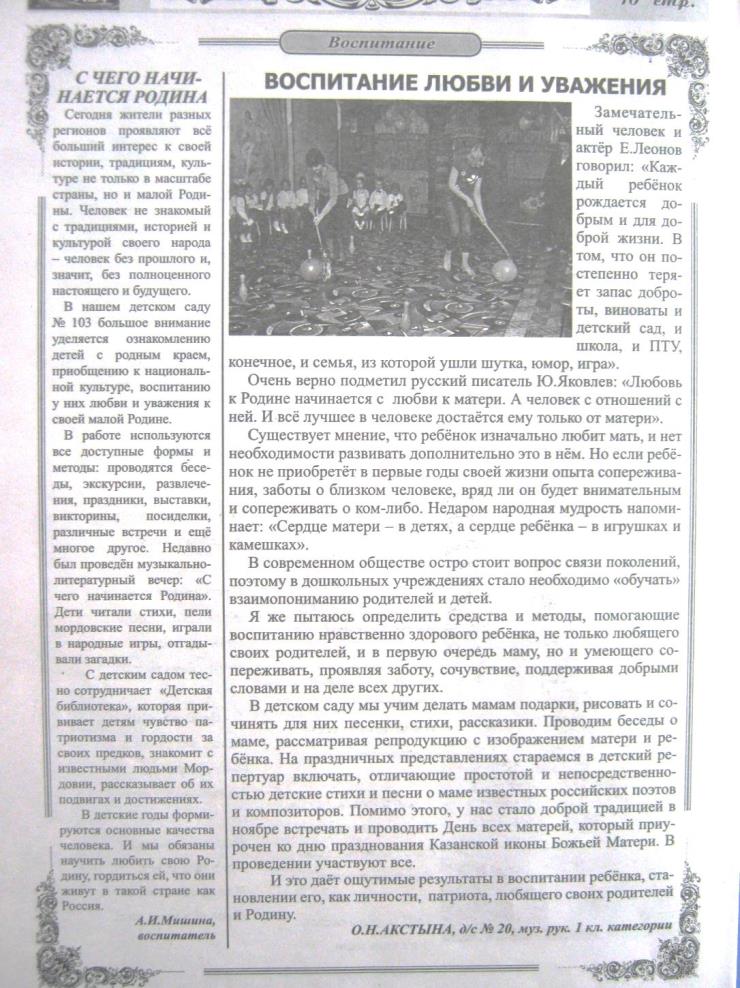 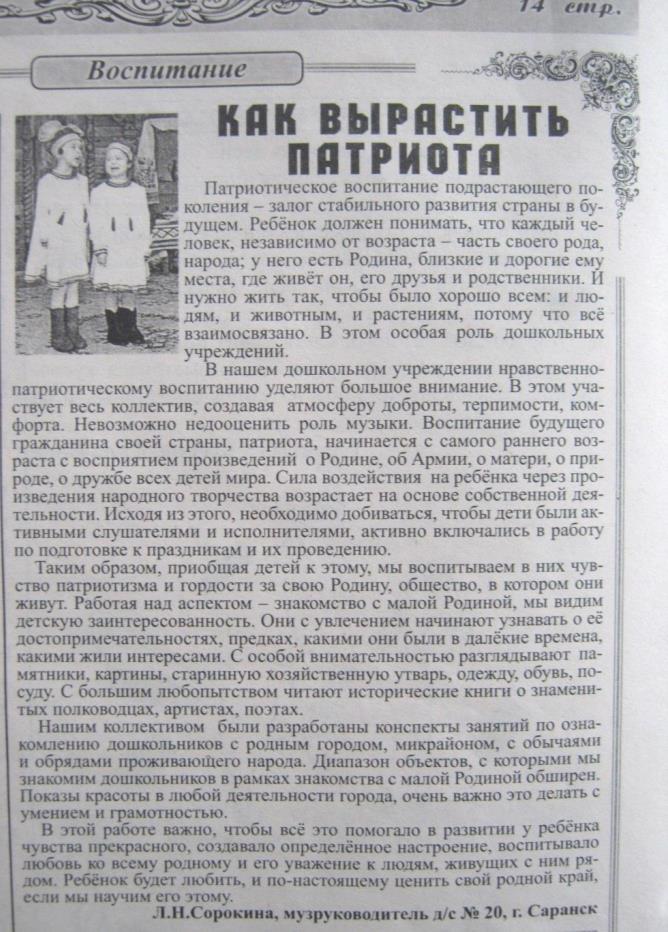 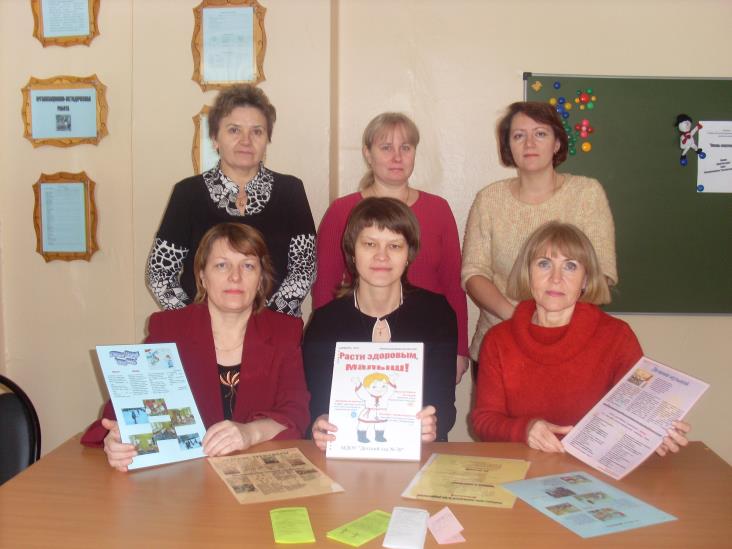 На просторах интернета
Адрес сайта детского сада: sad20.edurm.ru
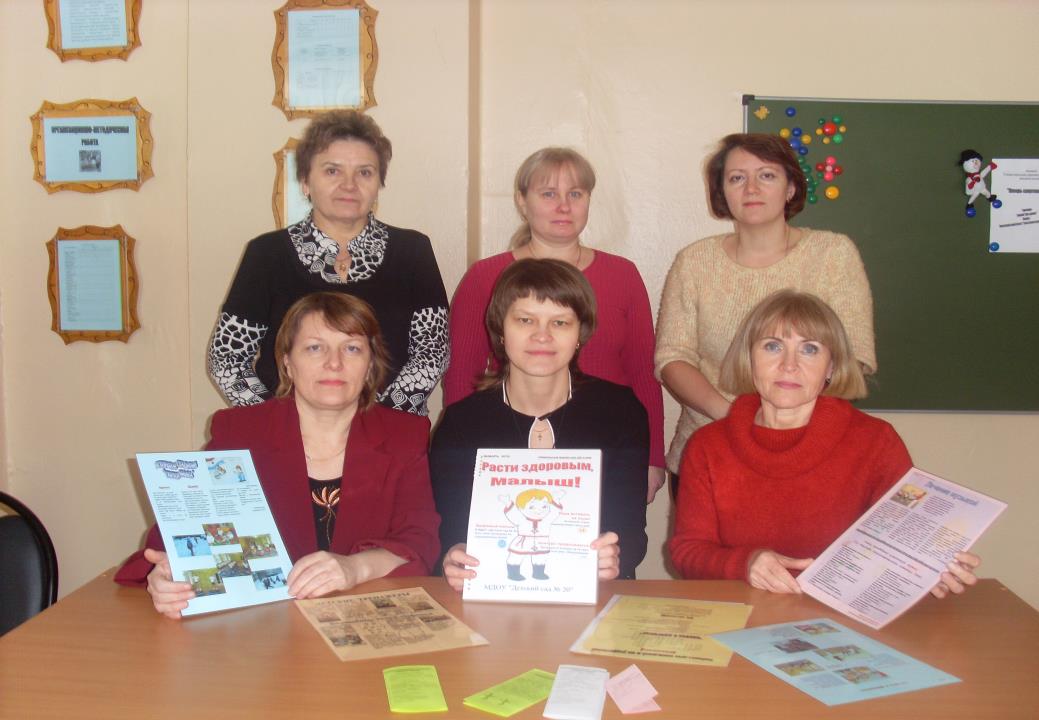 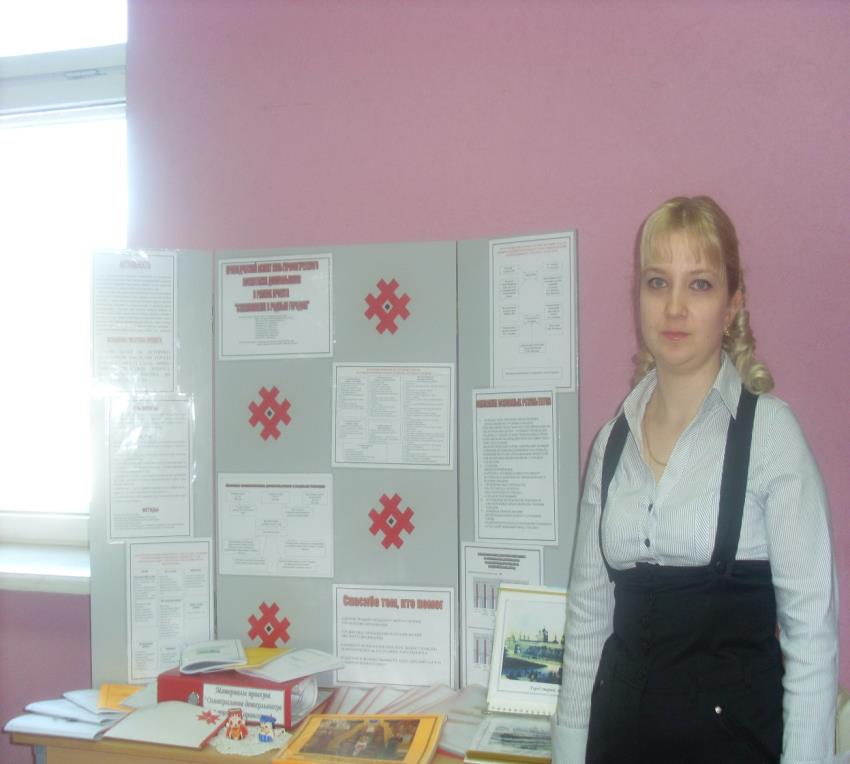 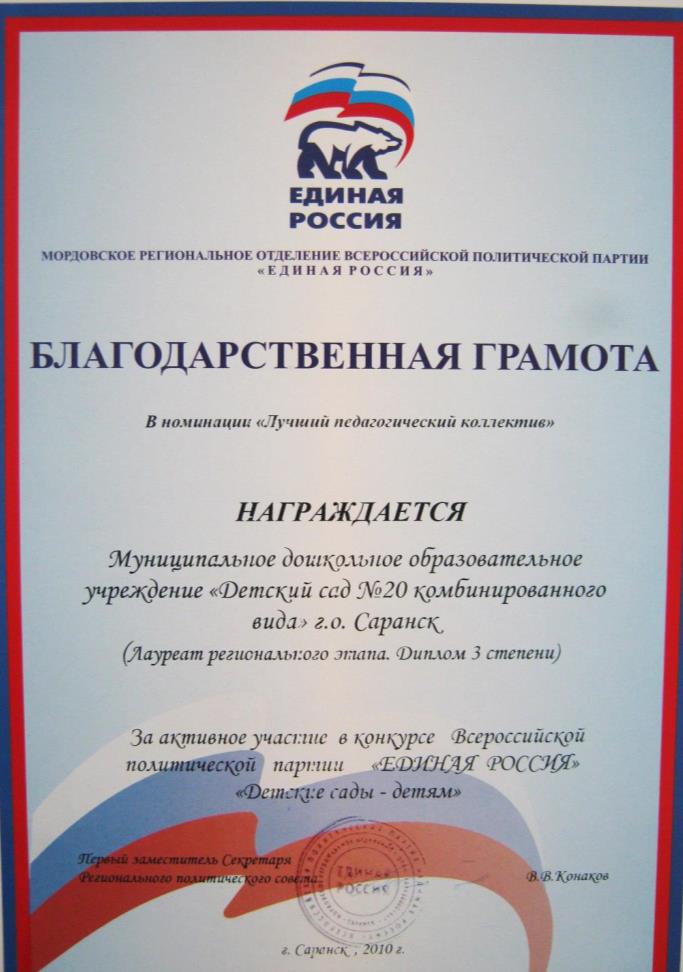 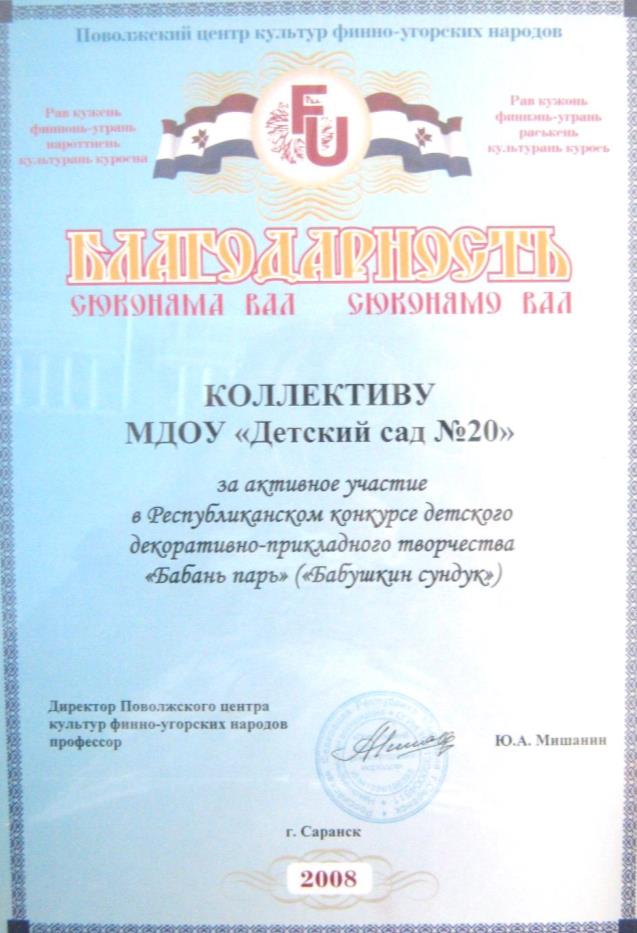 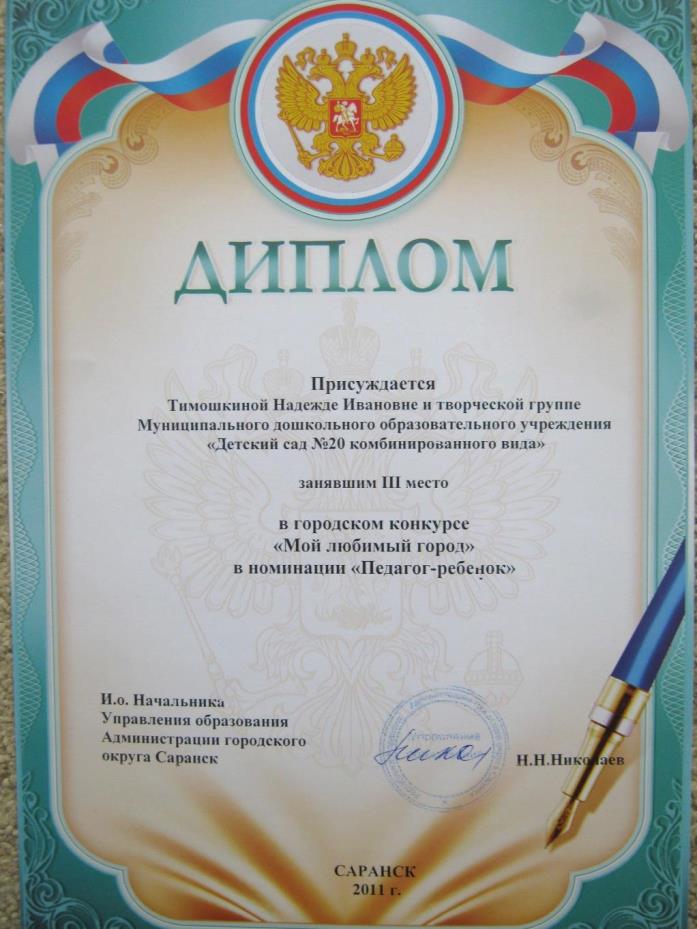 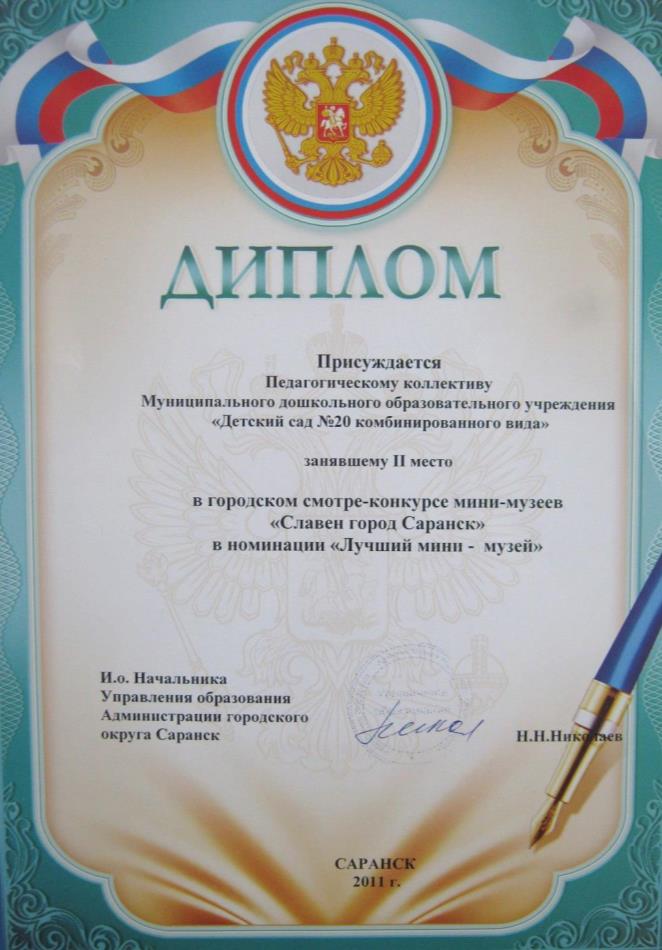 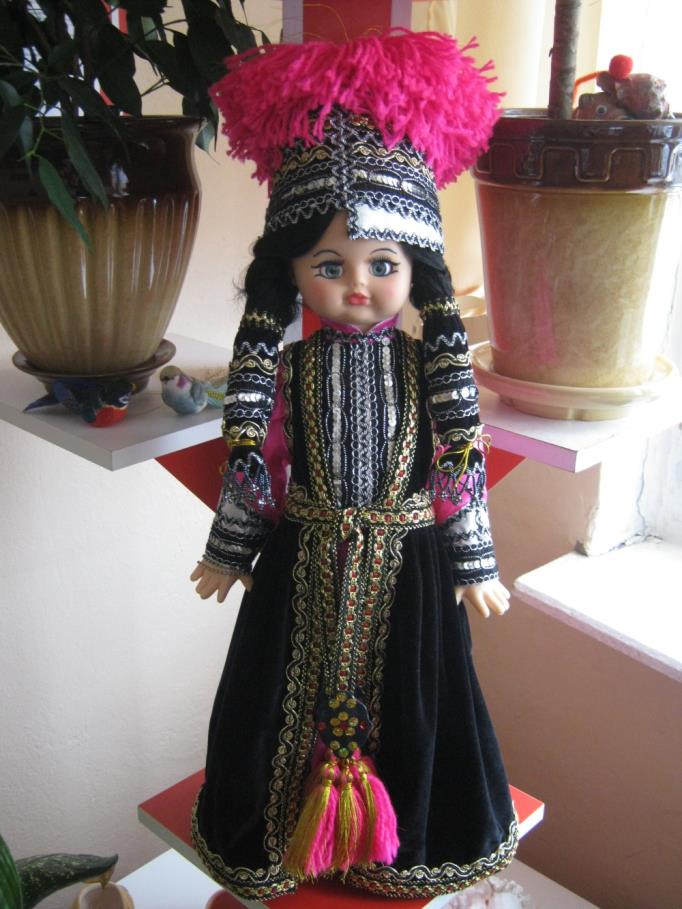 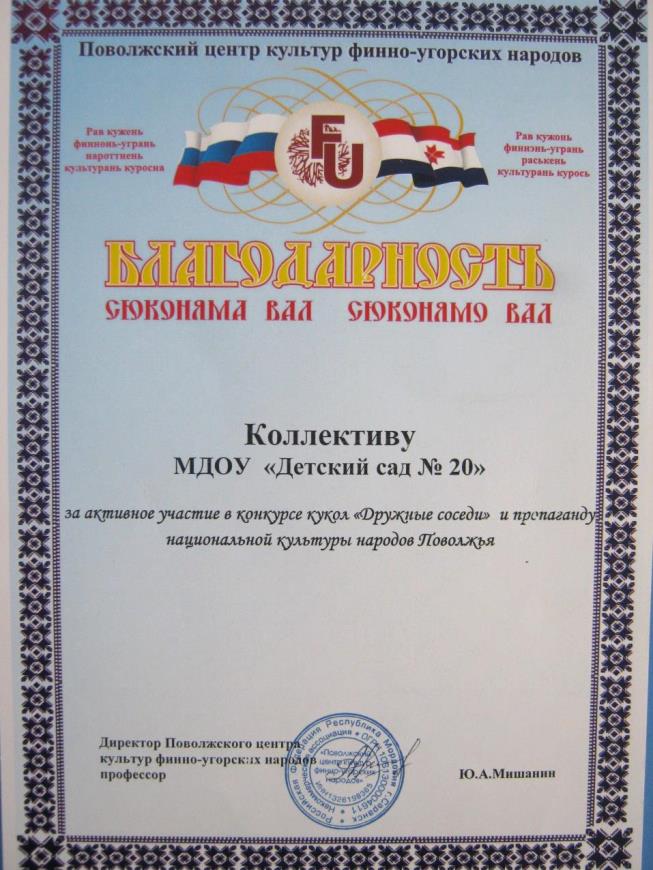 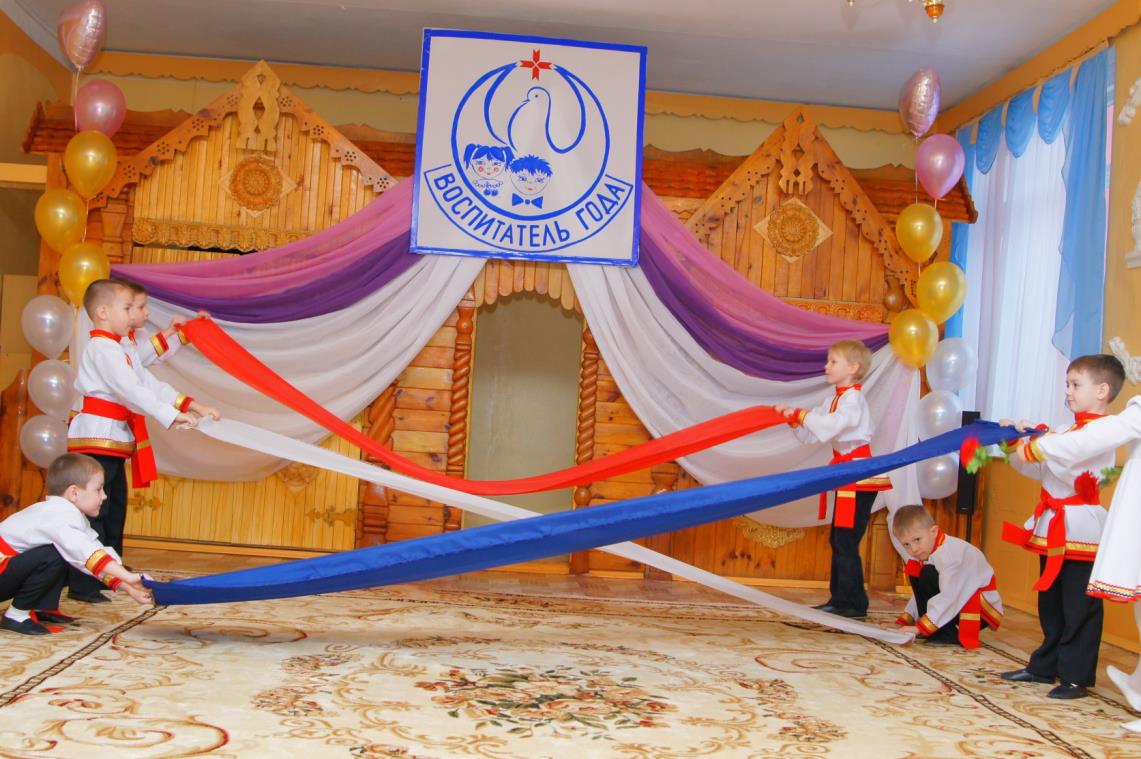 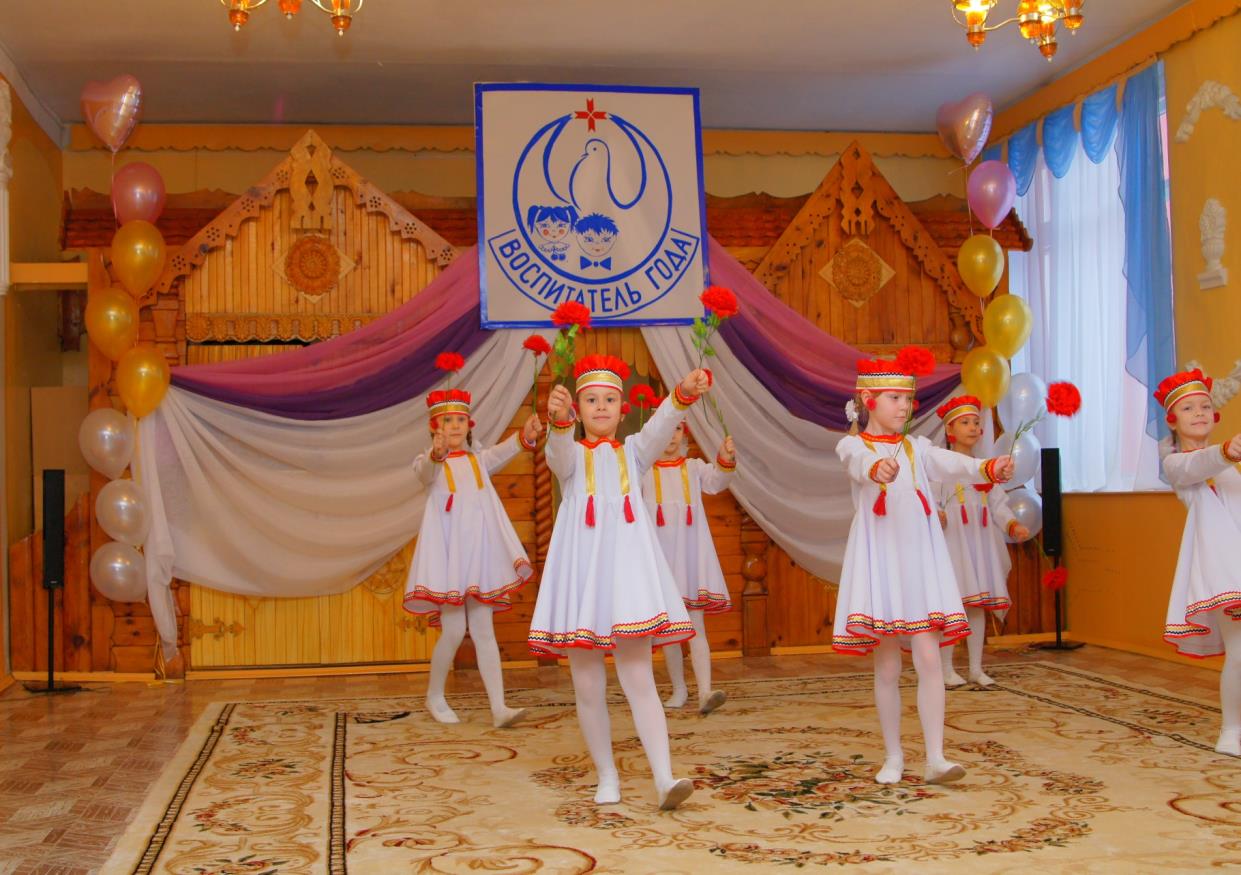 «Создание инновационной модели ДОУ по укреплению здоровья ребёнка».
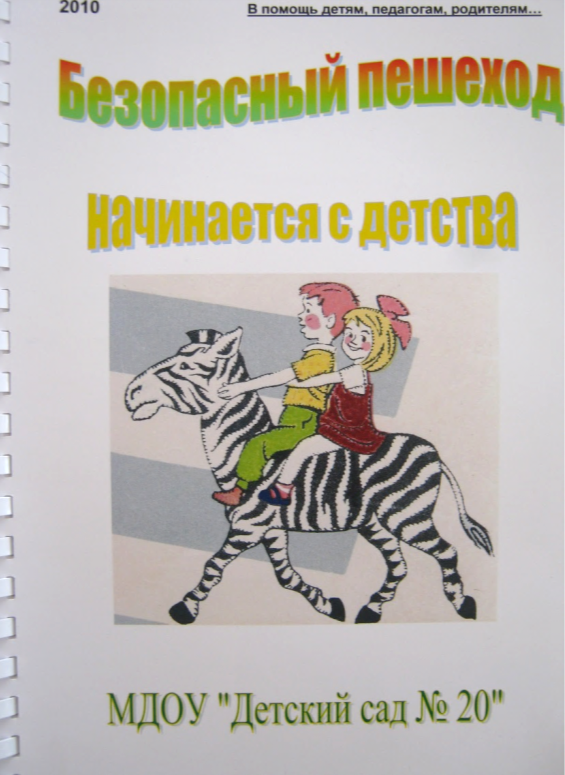 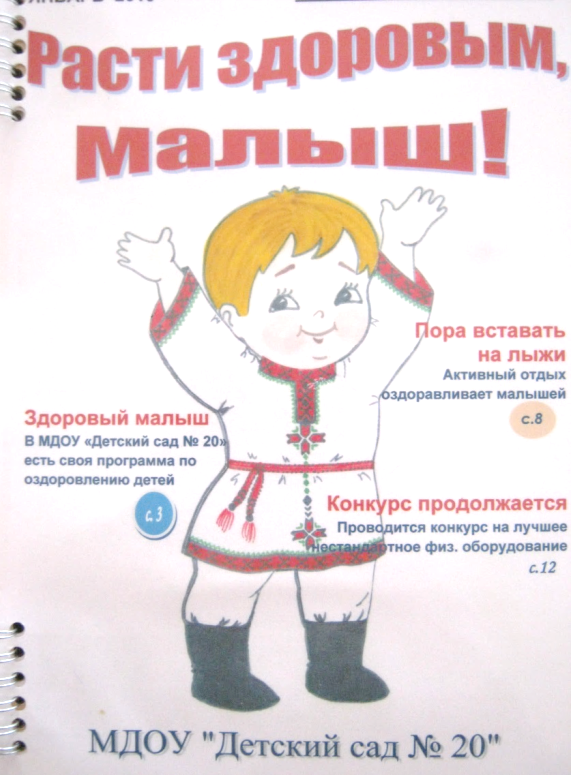 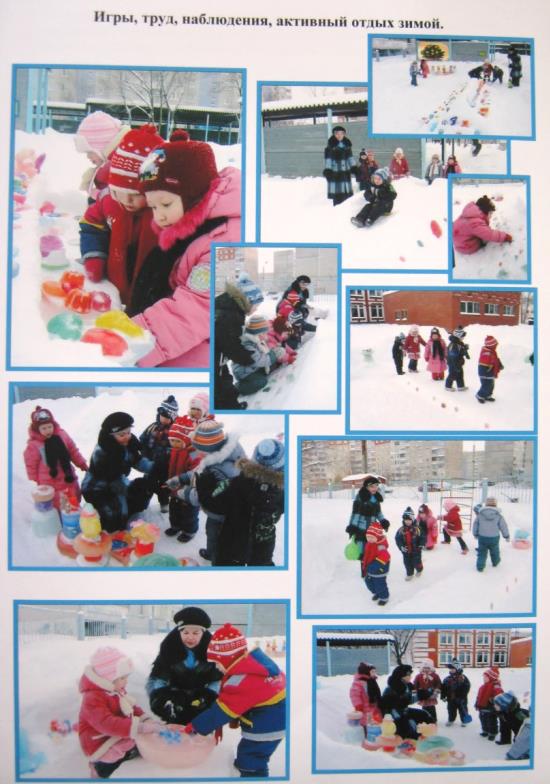 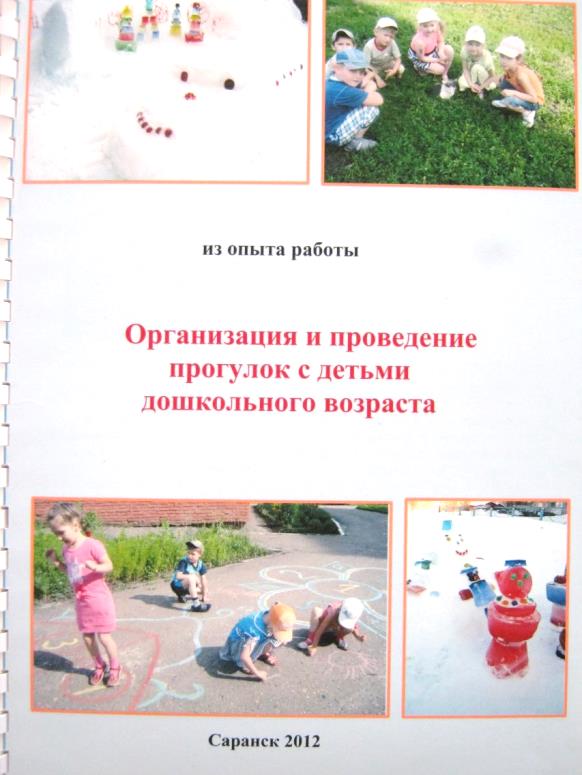 СПАСИБО ЗА ВНИМАНИЕ !